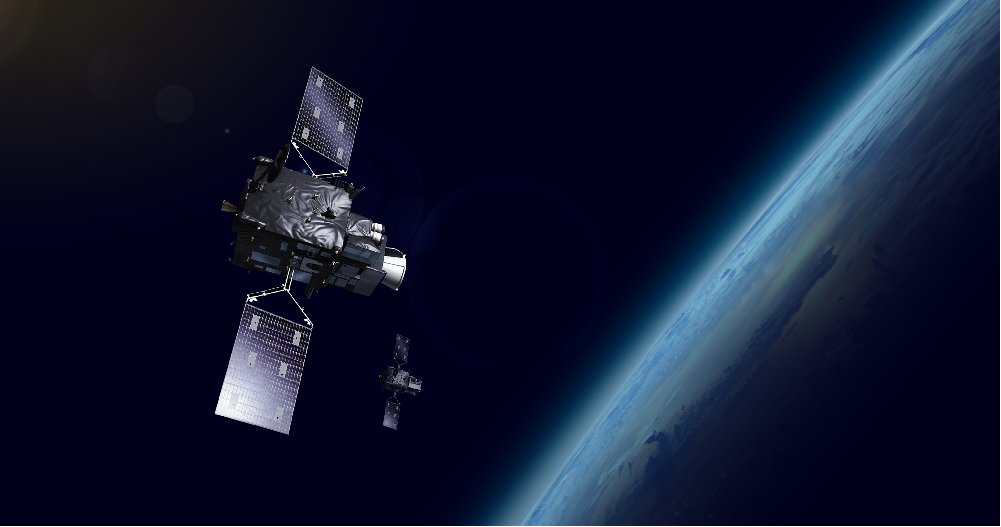 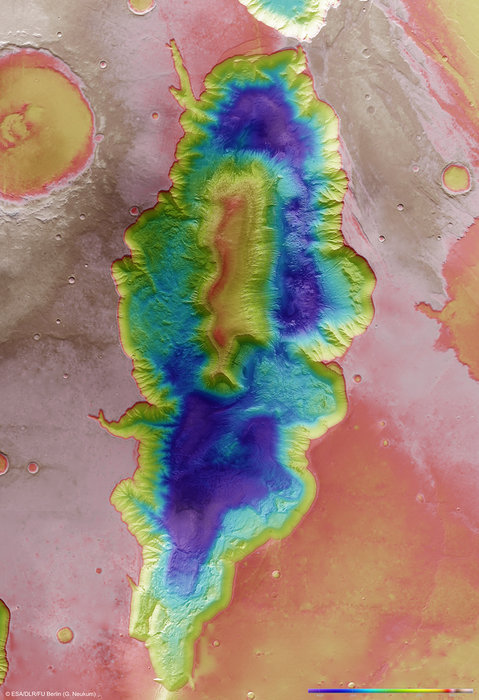 Bird’s eye view on sustainable development
#switchtospace
Paul COUNET
Head of Strategy, Communication and 
International Relations, EUMETSAT
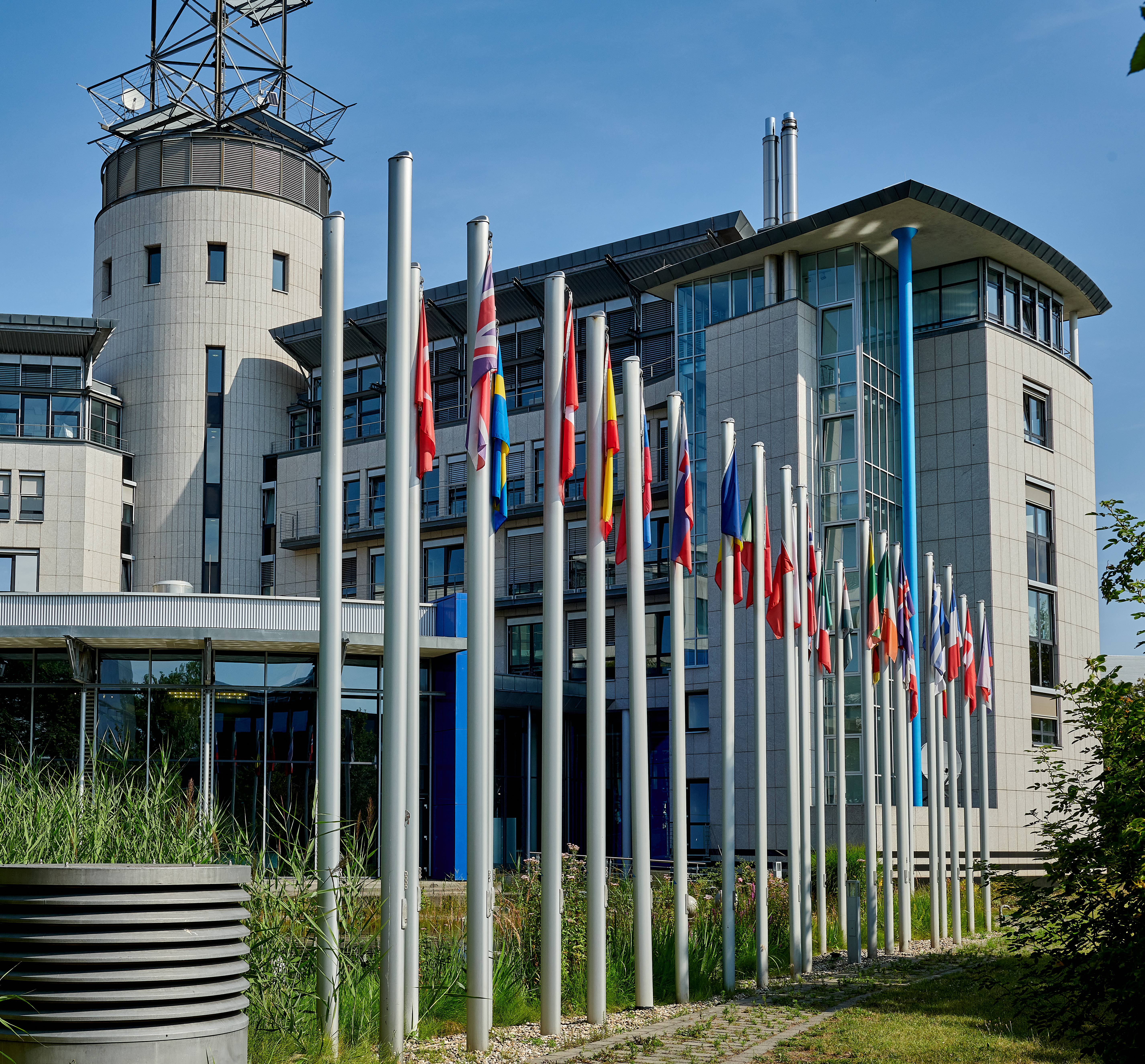 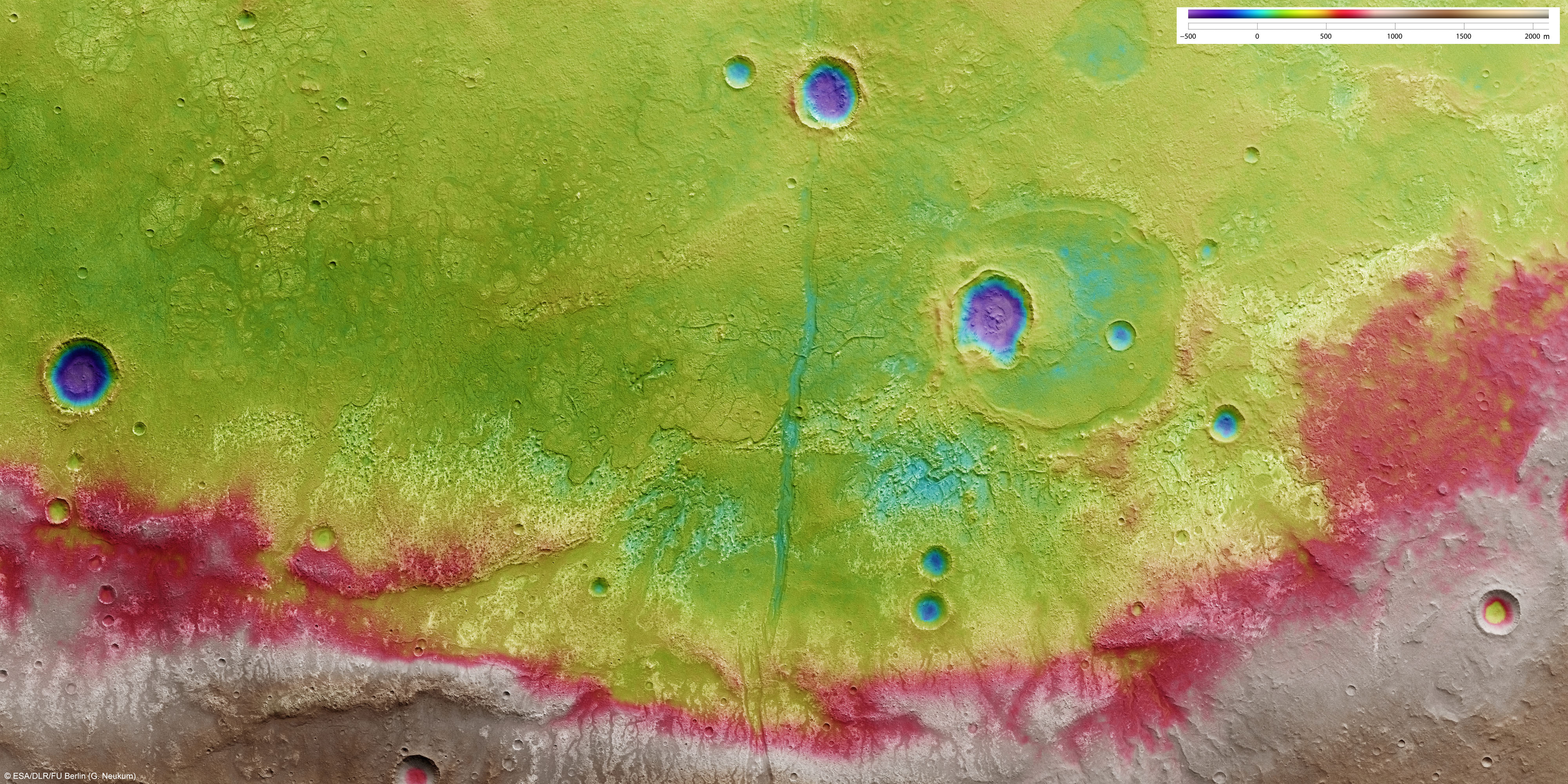 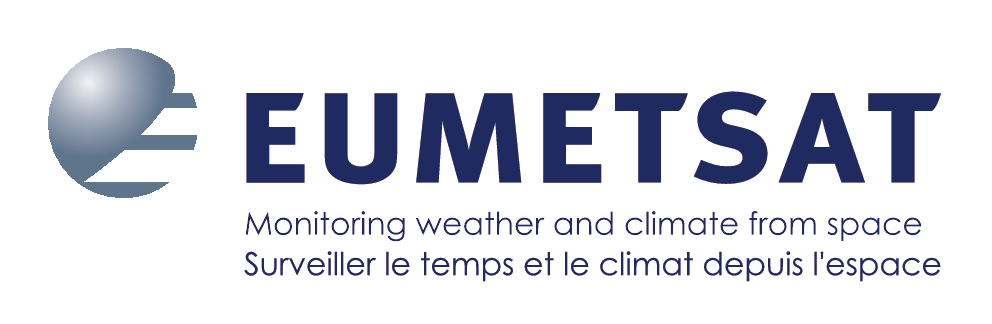 A very trendy mission statement ...
SWITCH TO SPACE 2 • 2020
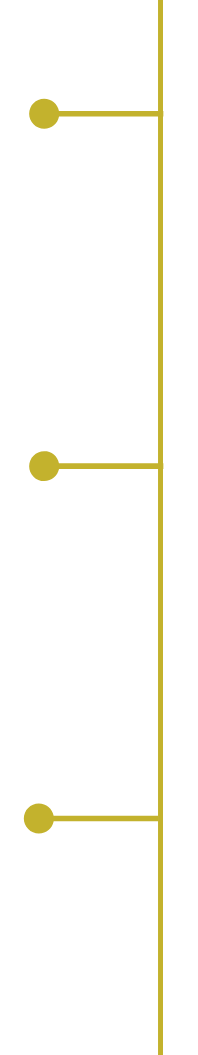 Among 30 global risks, climate change and extreme weather events are ranked as the top 1 and 2 in terms of likelihood and 1 and 3 in terms of impact on economies.
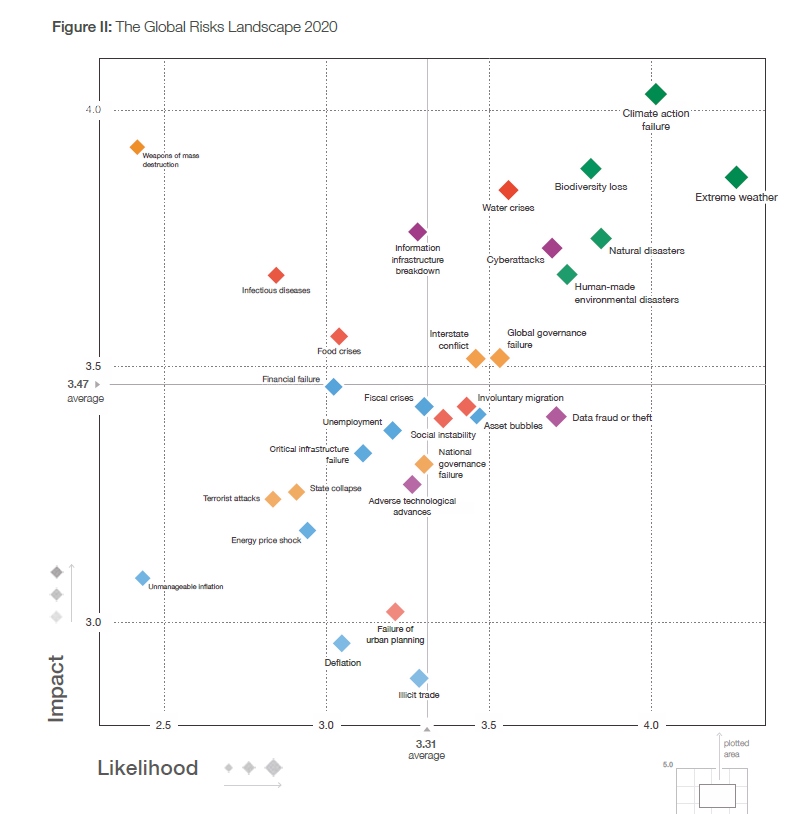 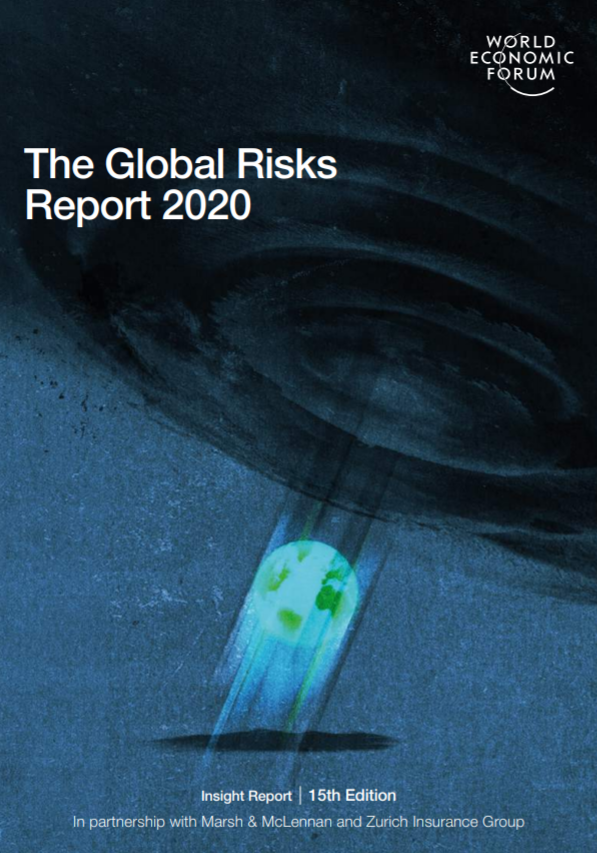 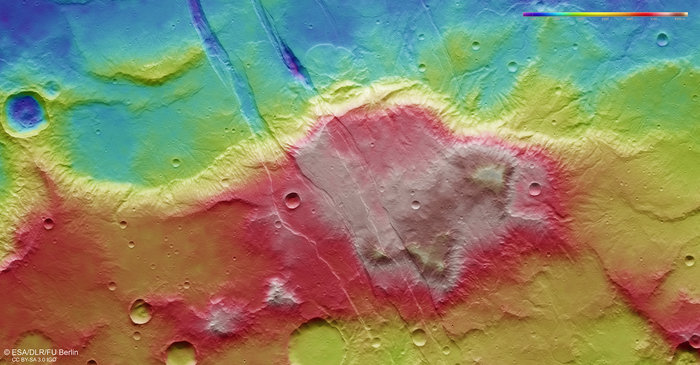 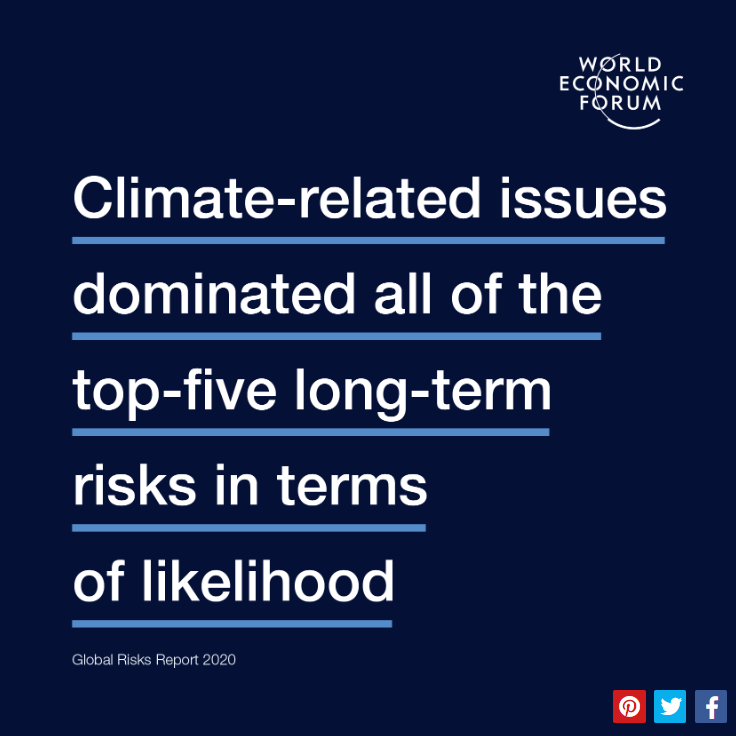 SWITCH TO SPACE 2 • 2020
Source : Global Economic Forum, Global Risks Report, 2020
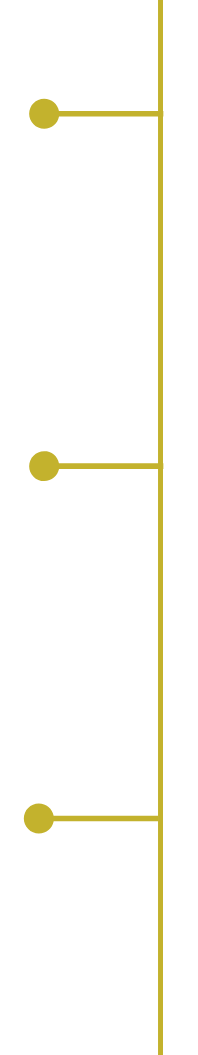 Over the period 2007-2017, the losses from convective storms in Western Europe amounted to around €35 billion (Munich Re, 2019)
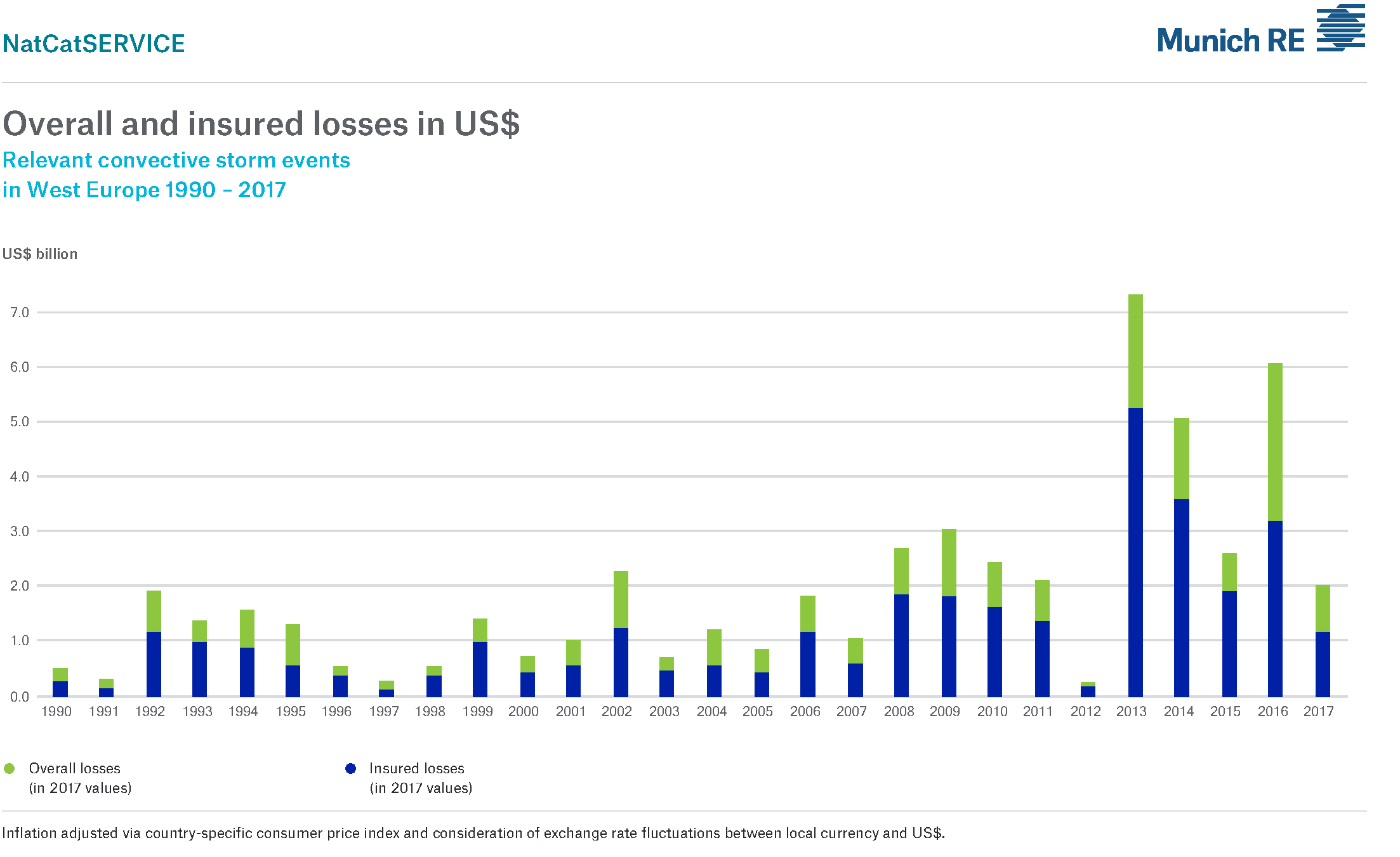 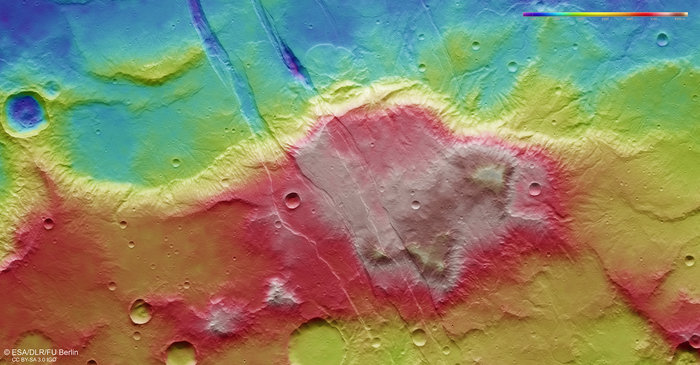 Significant increase over the last 5 years
SWITCH TO SPACE 2 • 2020
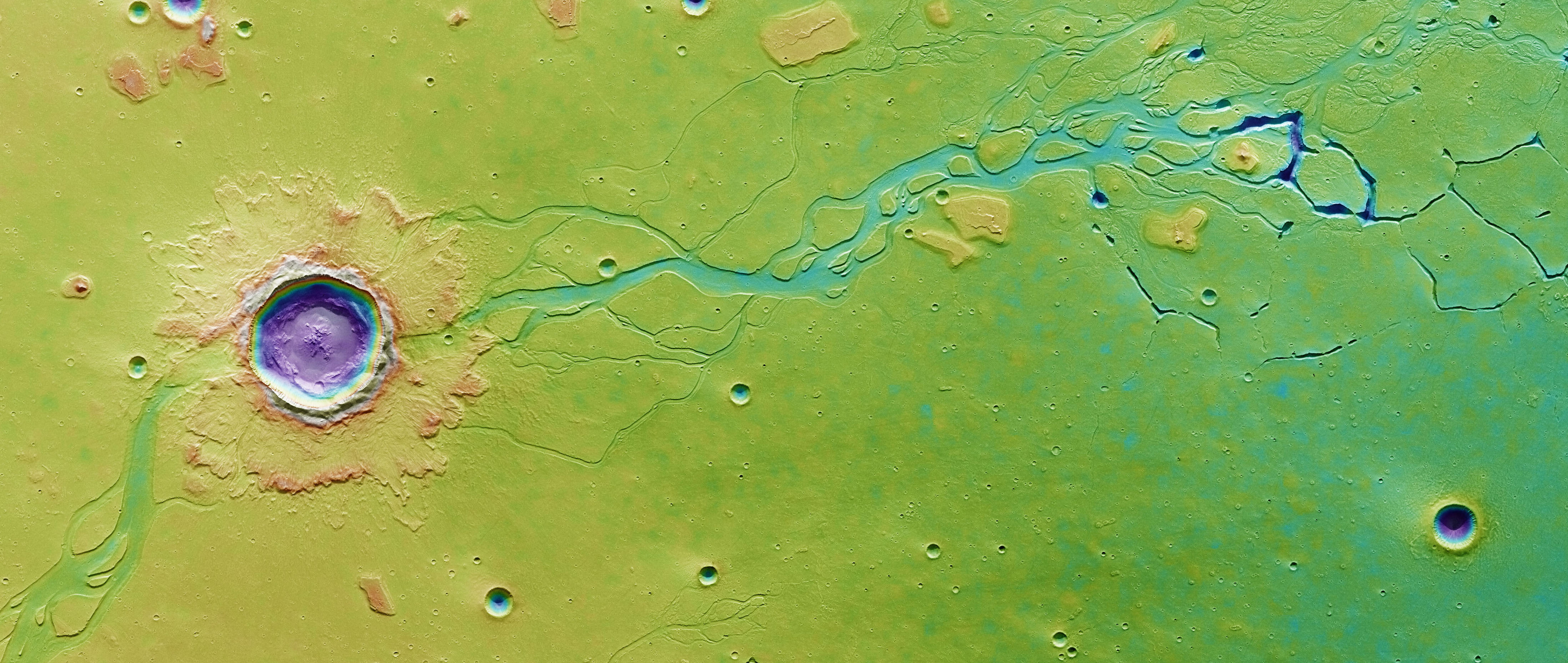 EUMETSAT operates 10 satellites, incl. for Copernicus
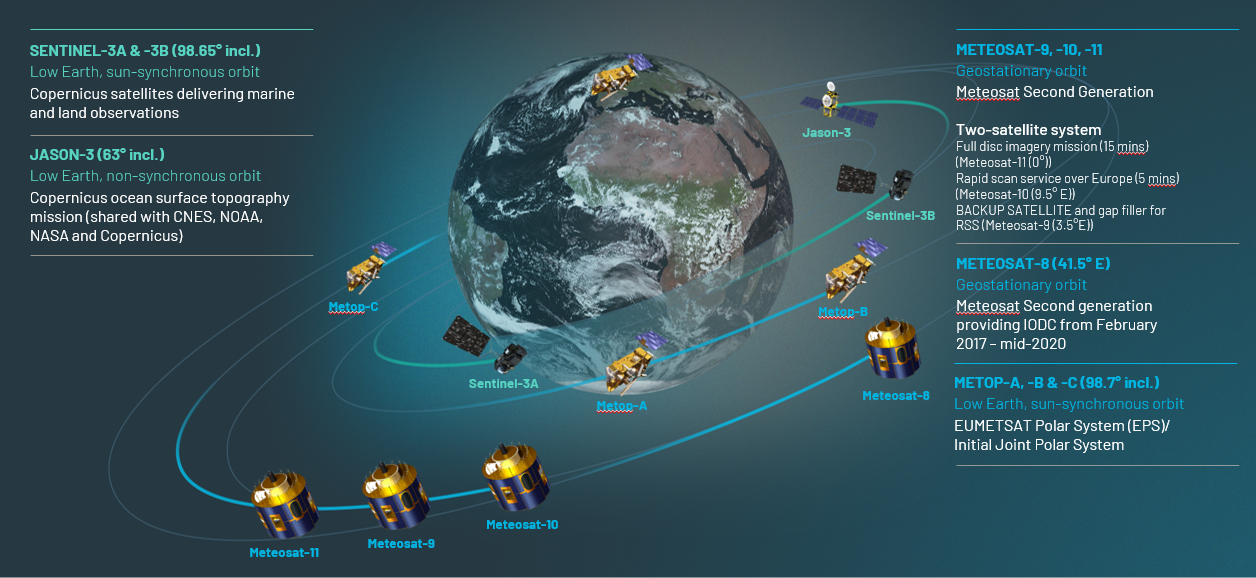 SWITCH TO SPACE 2 • 2020
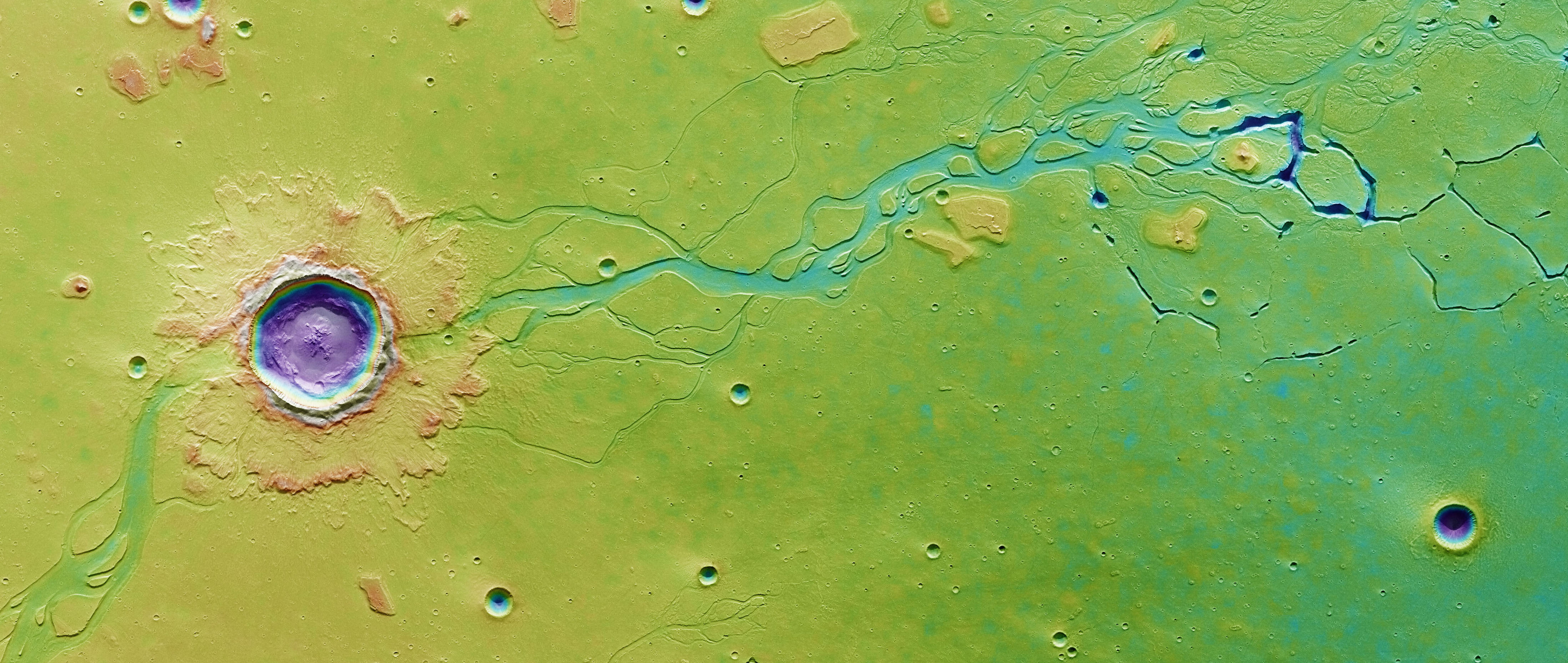 The need for two types of meteorological satellites
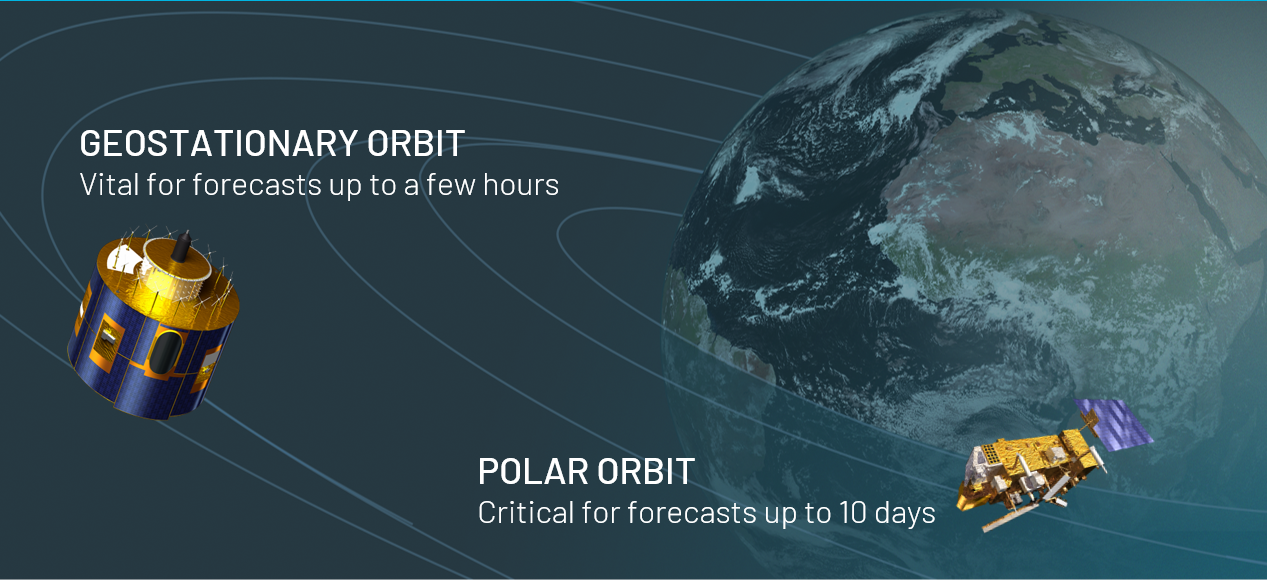 SWITCH TO SPACE 2 • 2020
Medicane Ianos, 14-20 September 2020
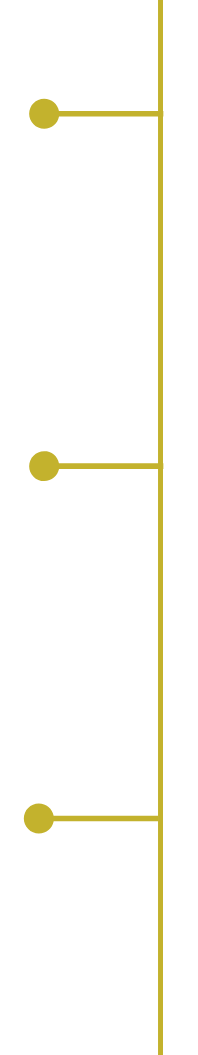 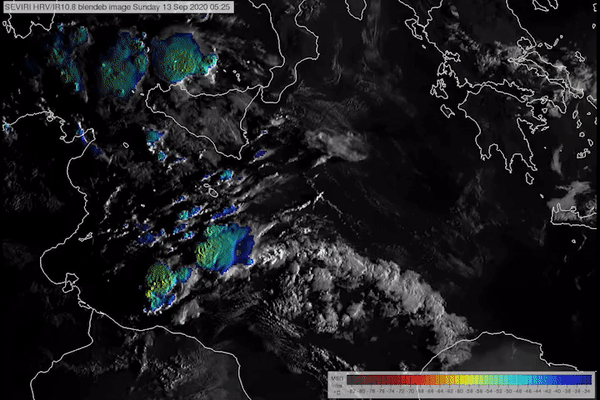 From Observations to Alerts
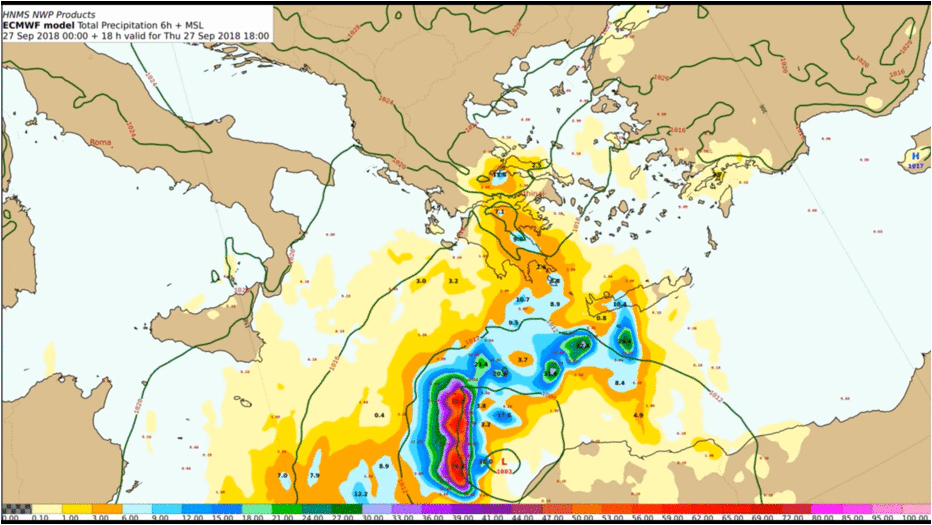 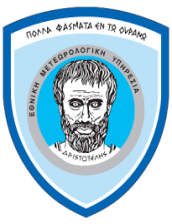 Real Time Observations
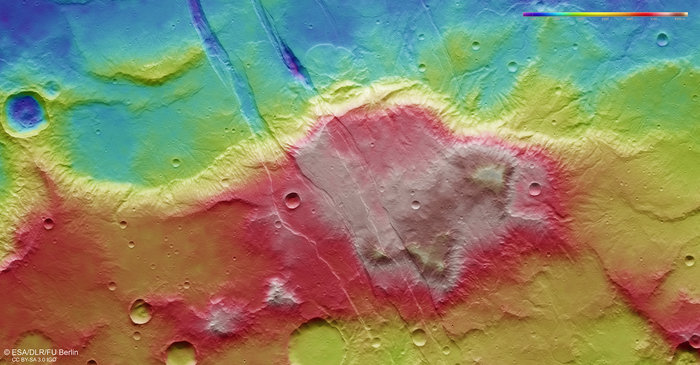 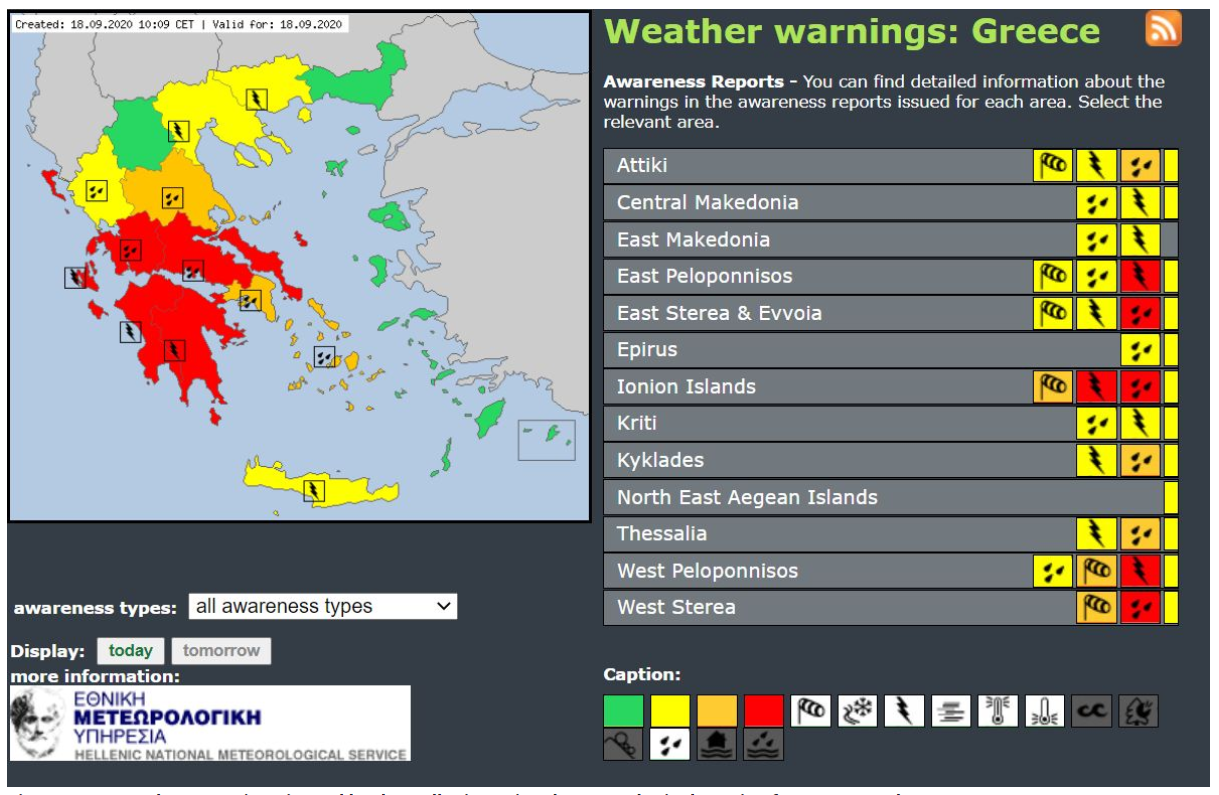 Forecasts T-48H
Alerts T-48 H
SWITCH TO SPACE 2 • 2020
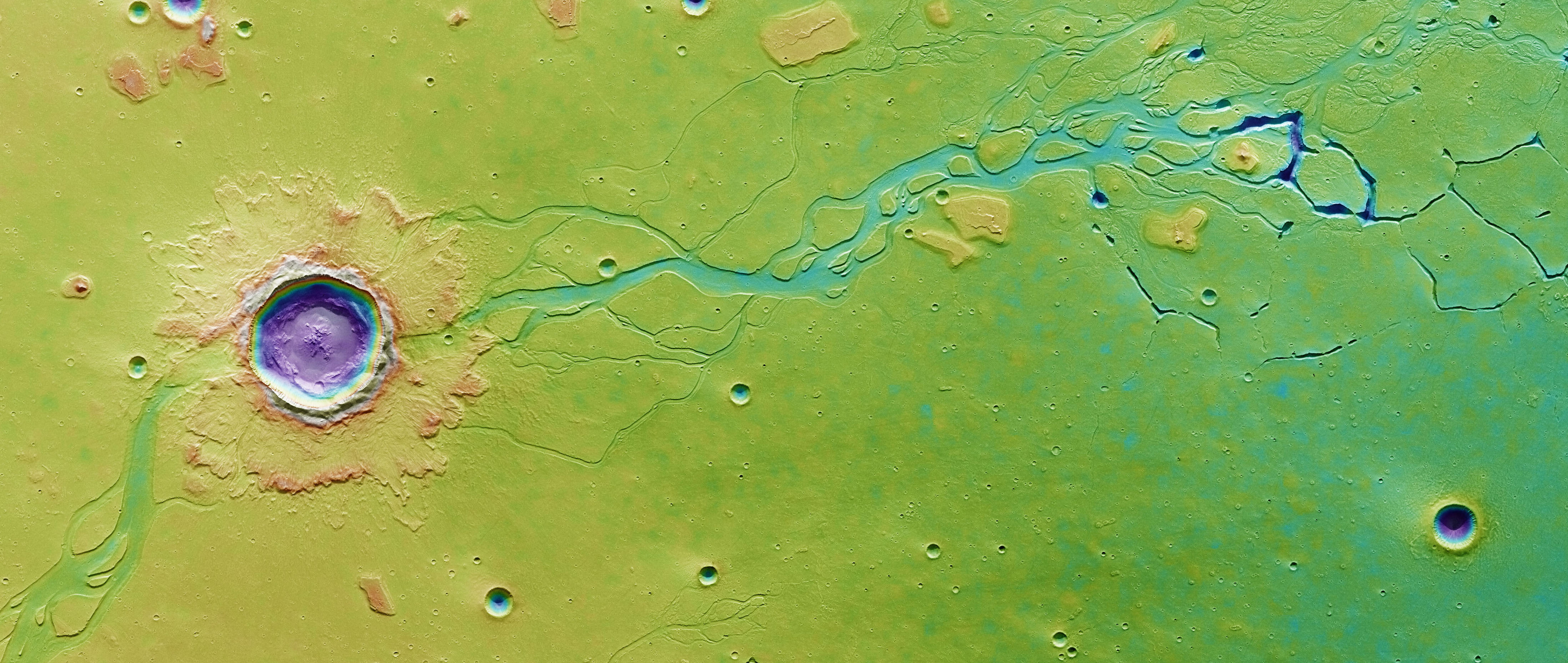 Contribution of Metop satellites to NWP
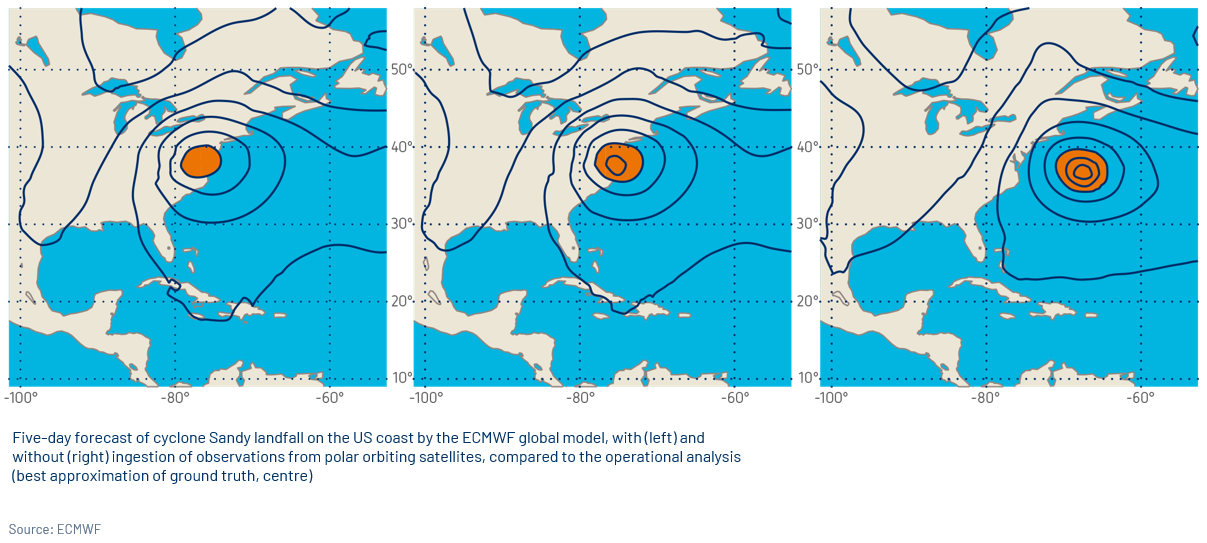 SWITCH TO SPACE 2 • 2020
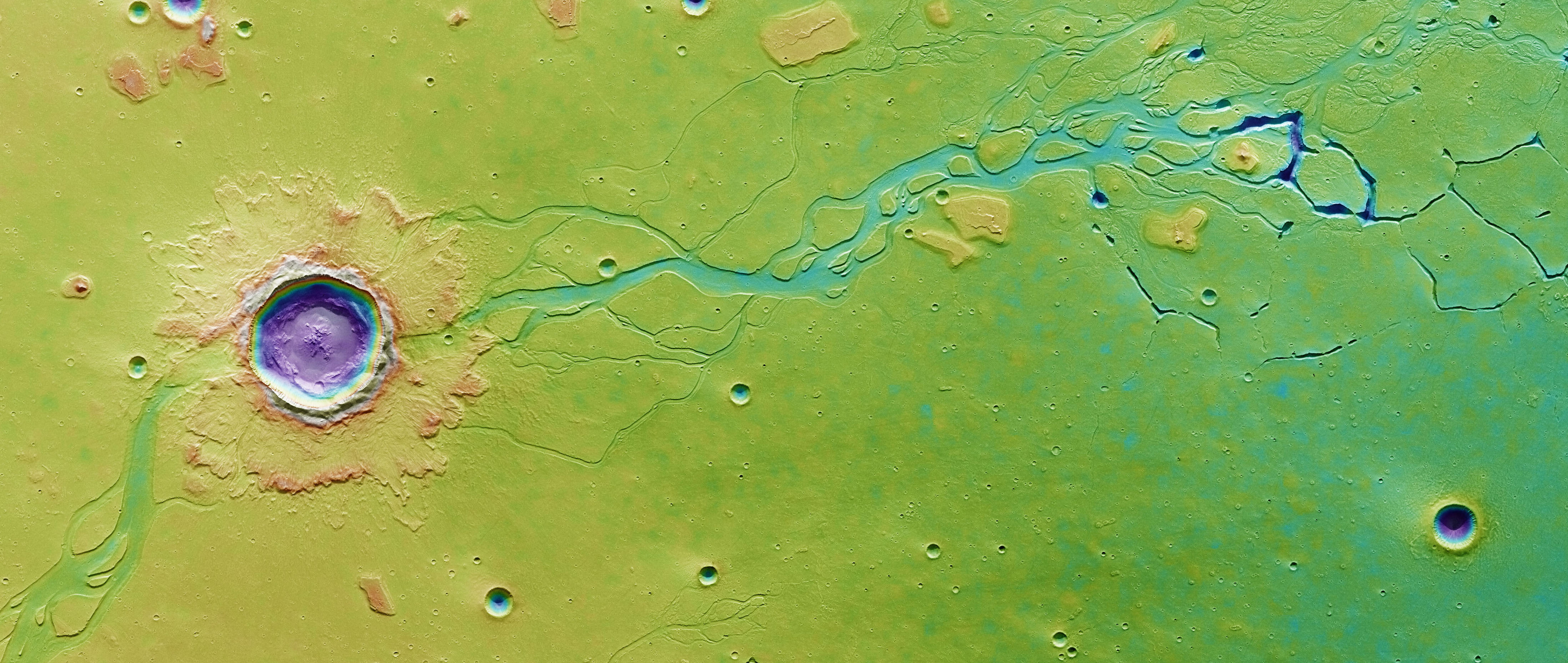 Californian fires seen by Metop / IASI
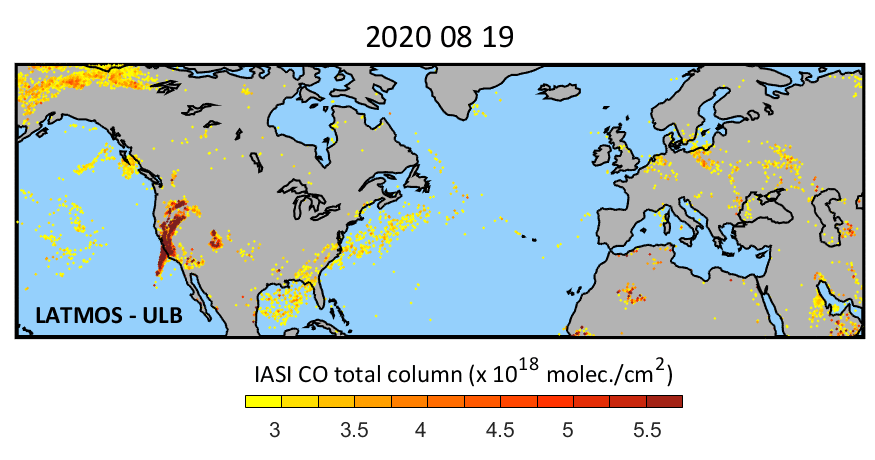 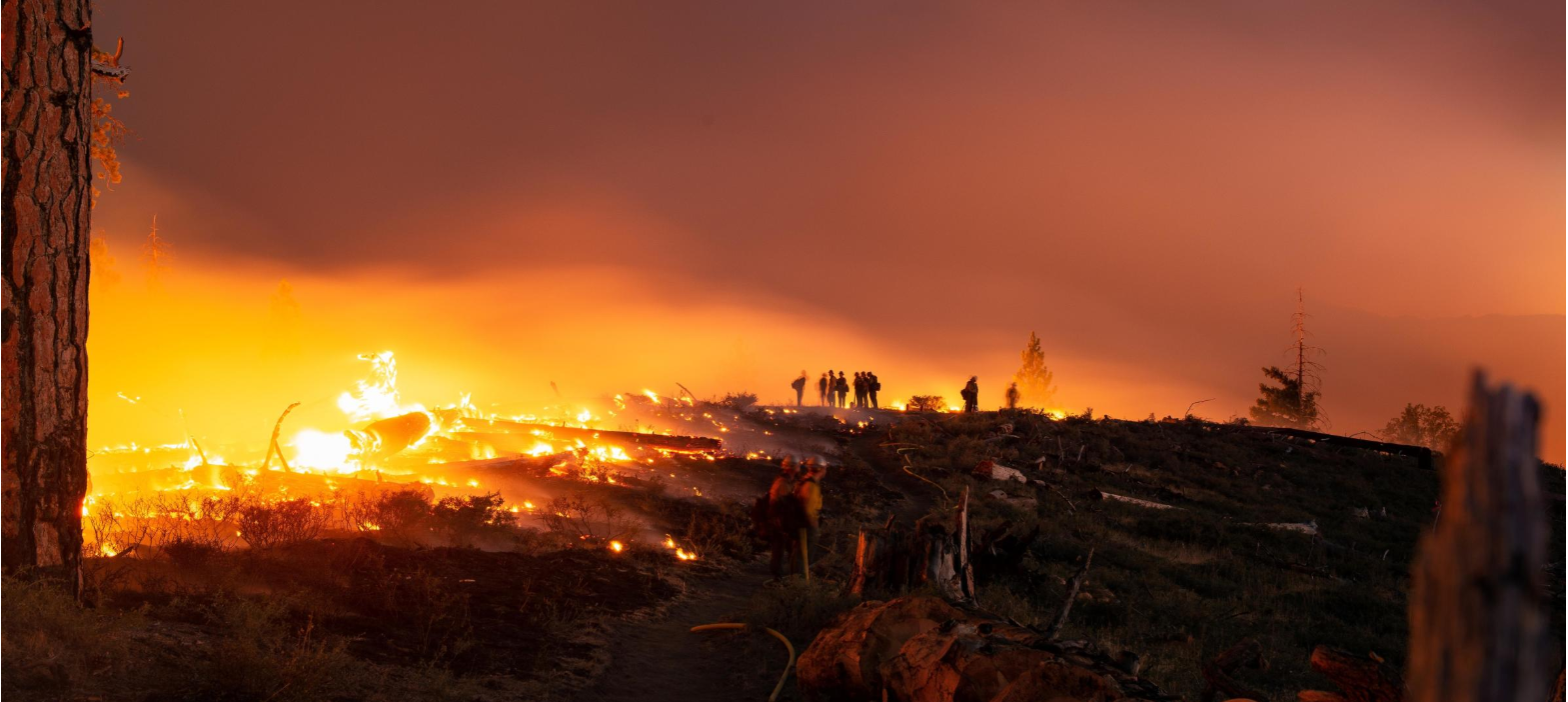 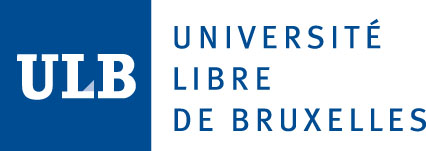 SWITCH TO SPACE 2 • 2020
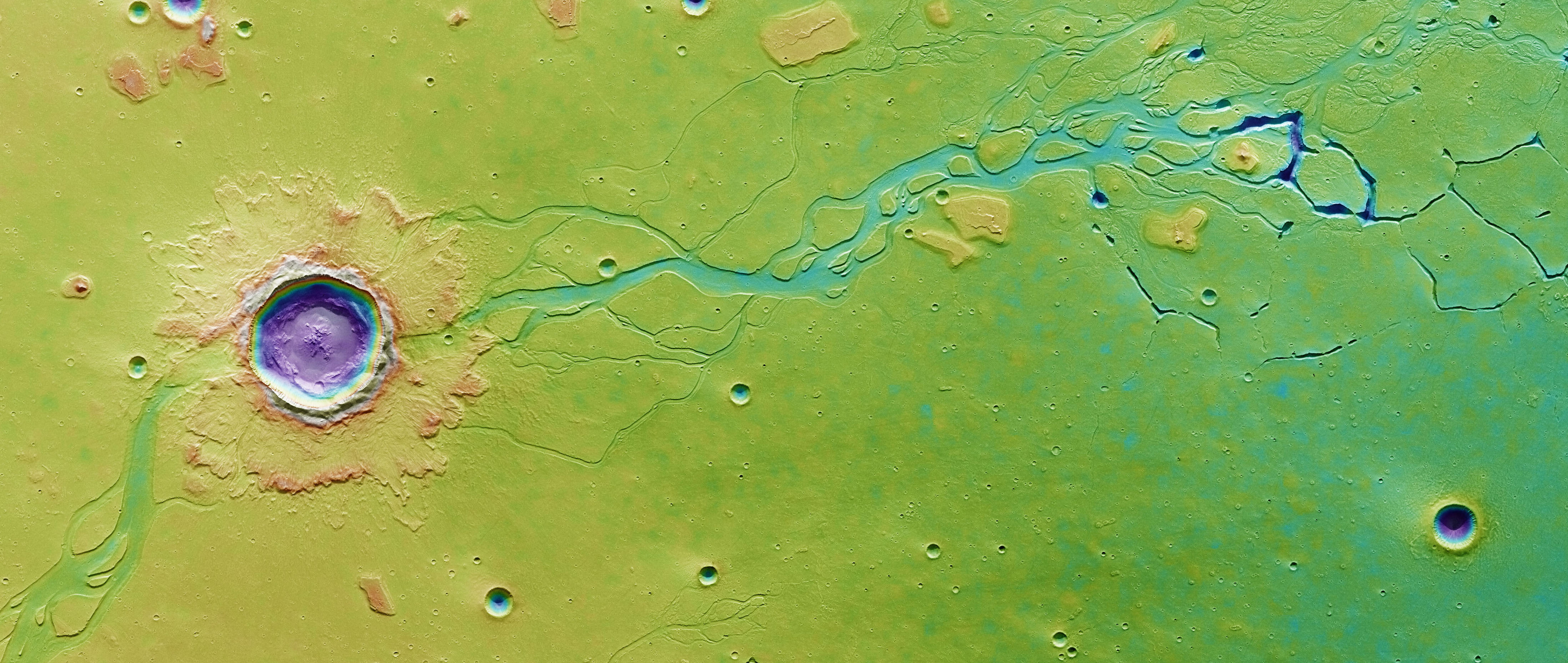 Contribution to Climate Monitoring
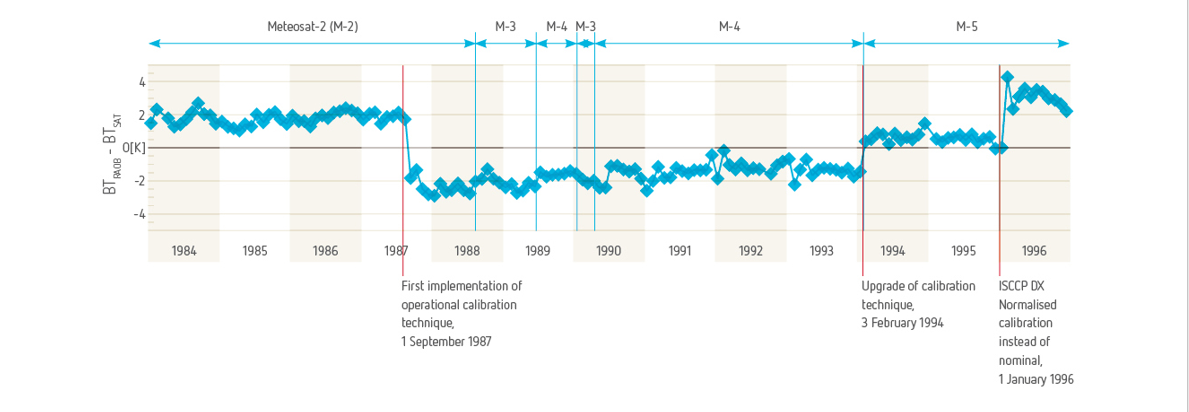 SWITCH TO SPACE 2 • 2020
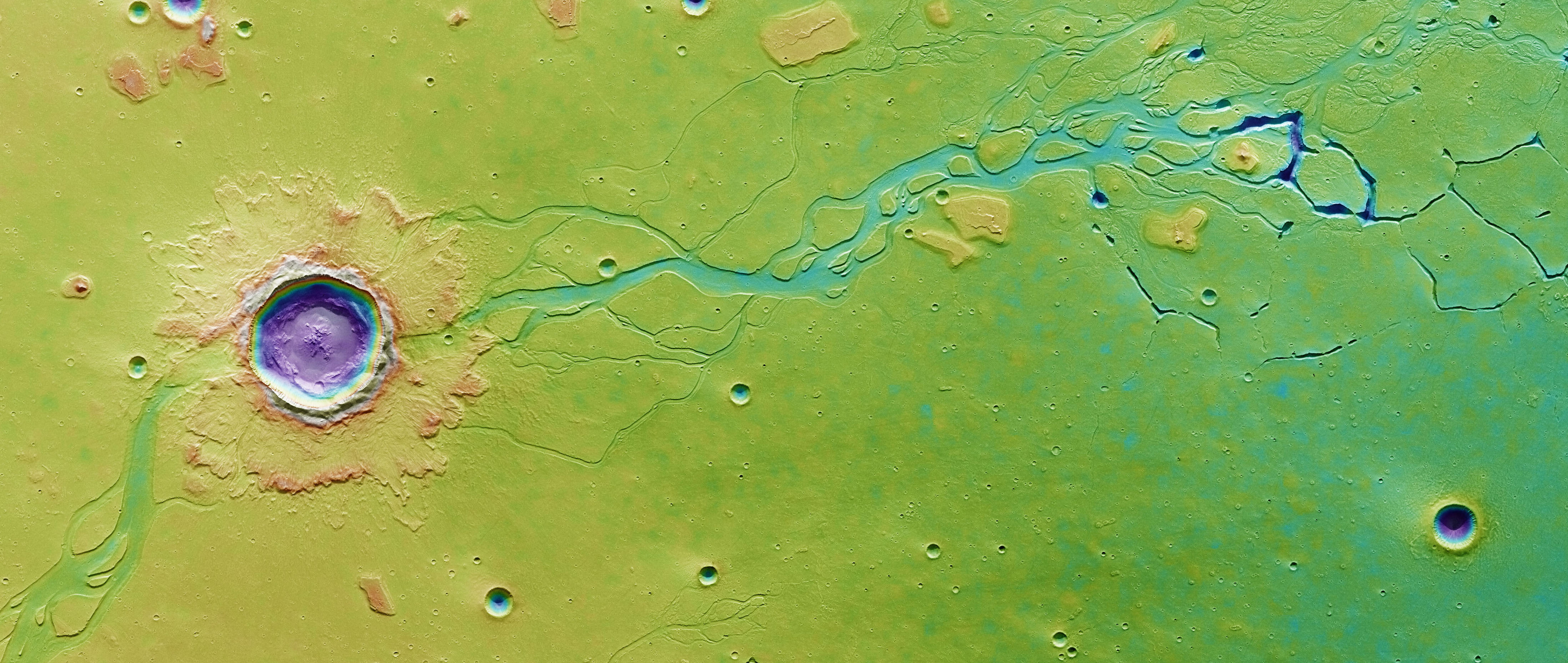 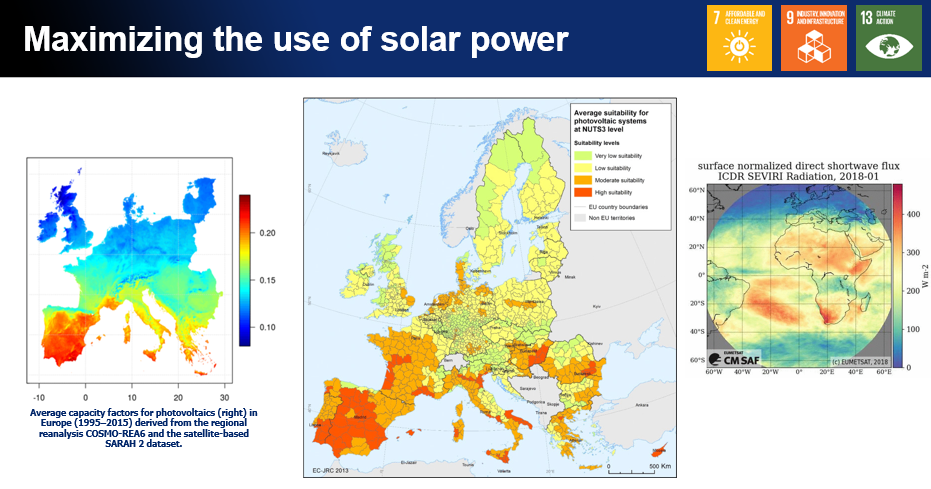 Contribution to Climate Monitoring
SWITCH TO SPACE 2 • 2020
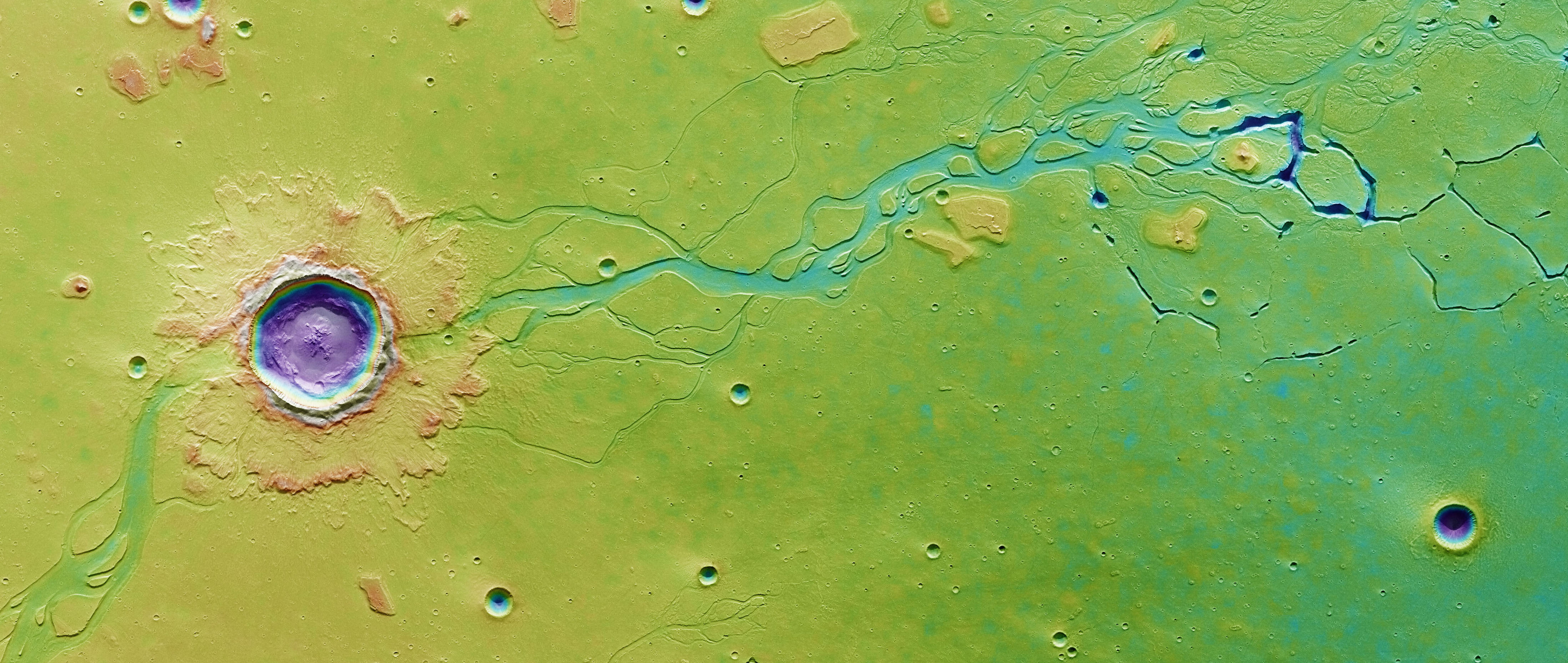 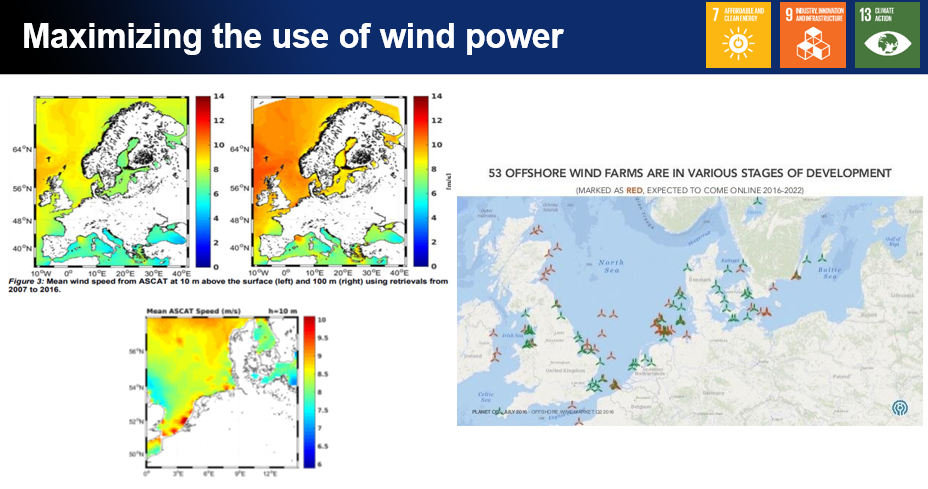 Contribution to Climate Monitoring
SWITCH TO SPACE 2 • 2020
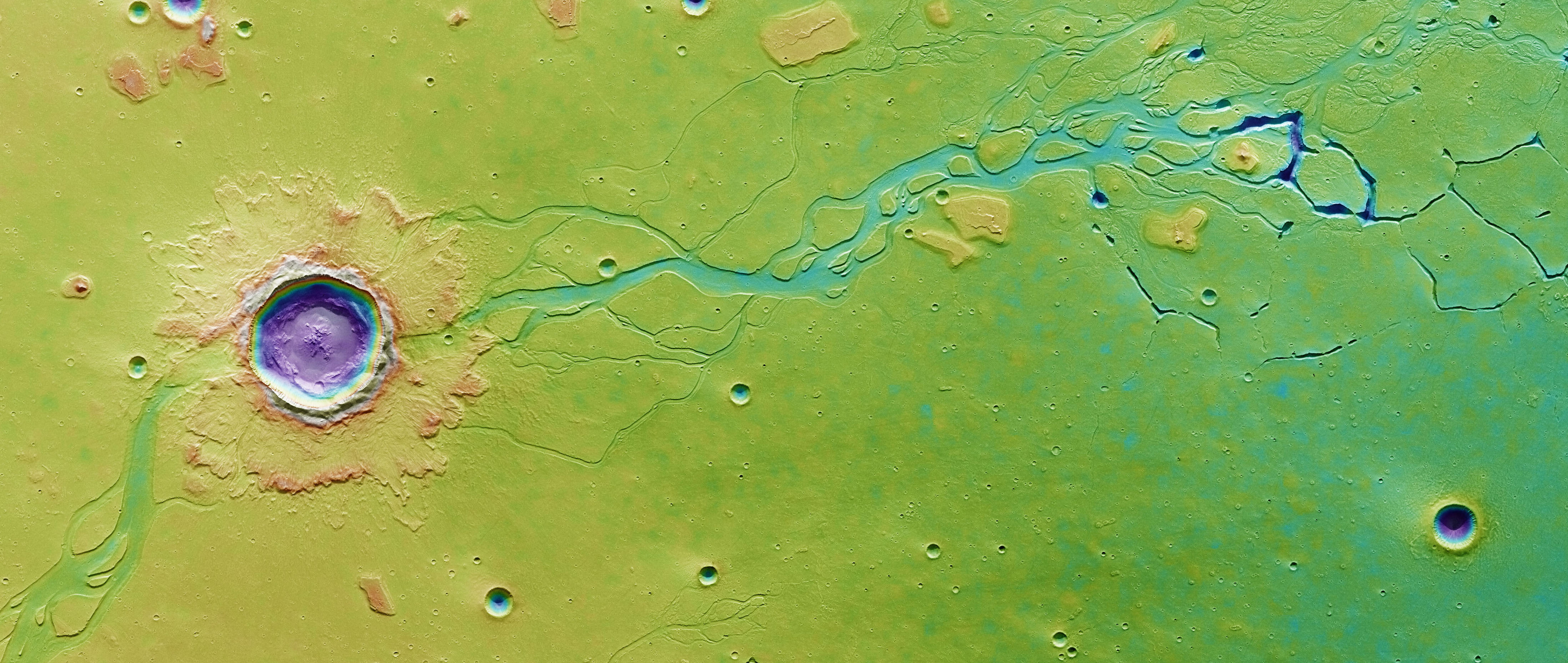 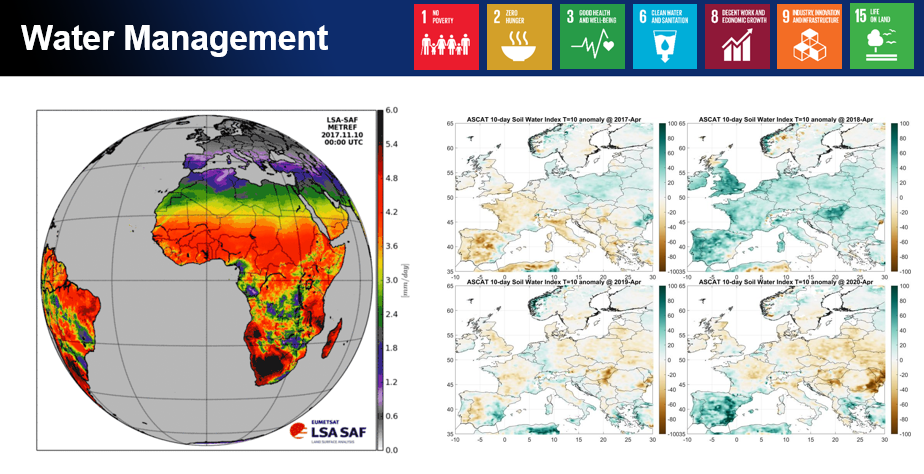 Contribution to Climate Monitoring
SWITCH TO SPACE 2 • 2020
Source : Euroconsult, 2020
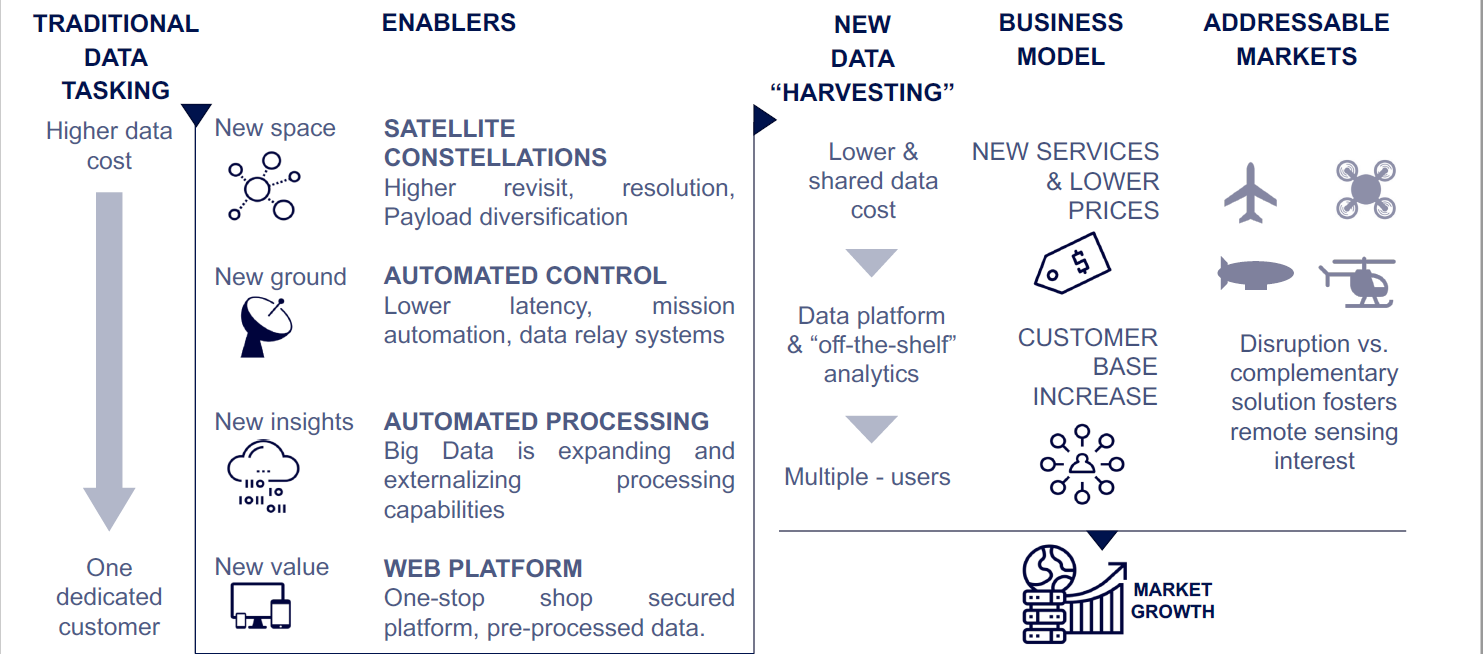 Why joining the space community now ?
 
Challenges and Opportunities of New Space
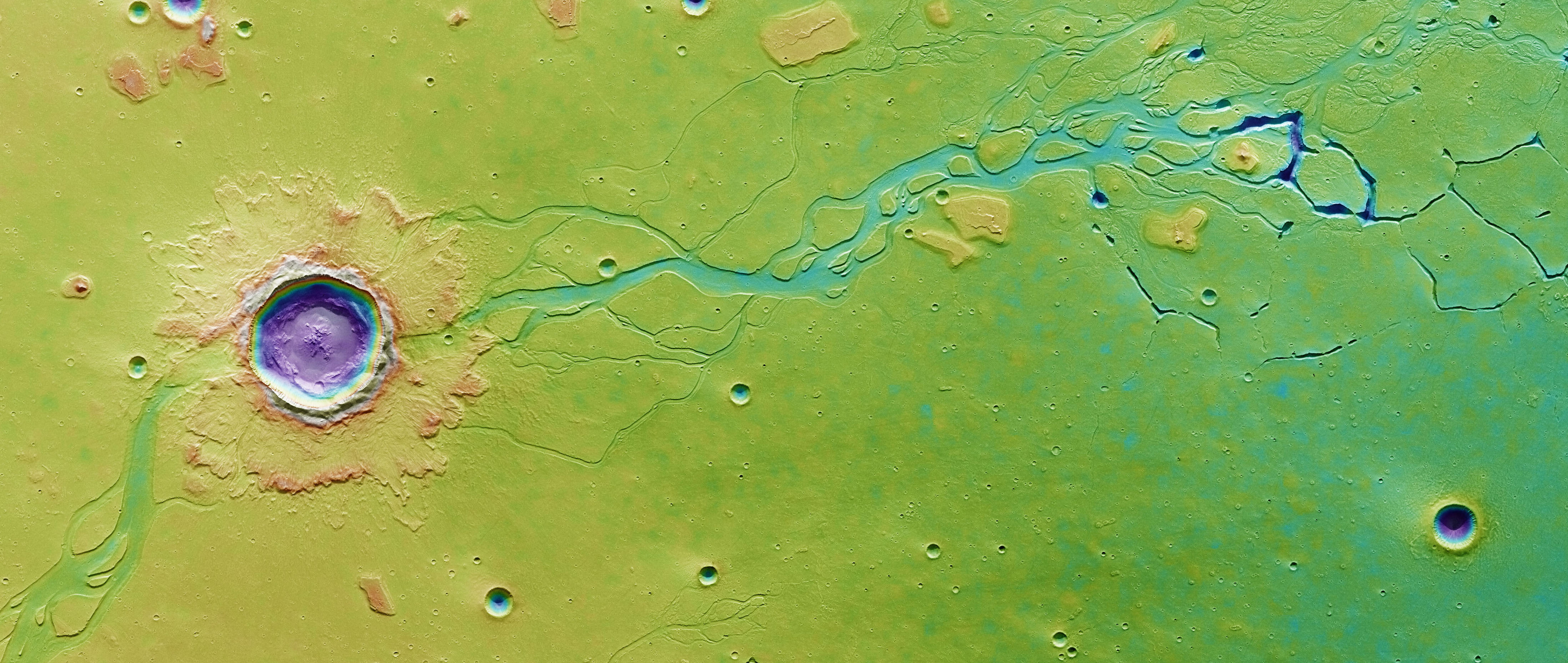 New models for developing and operating satellite systems

Integration of Big Data for handling vast amount of information

New Business models
SWITCH TO SPACE 2 • 2020
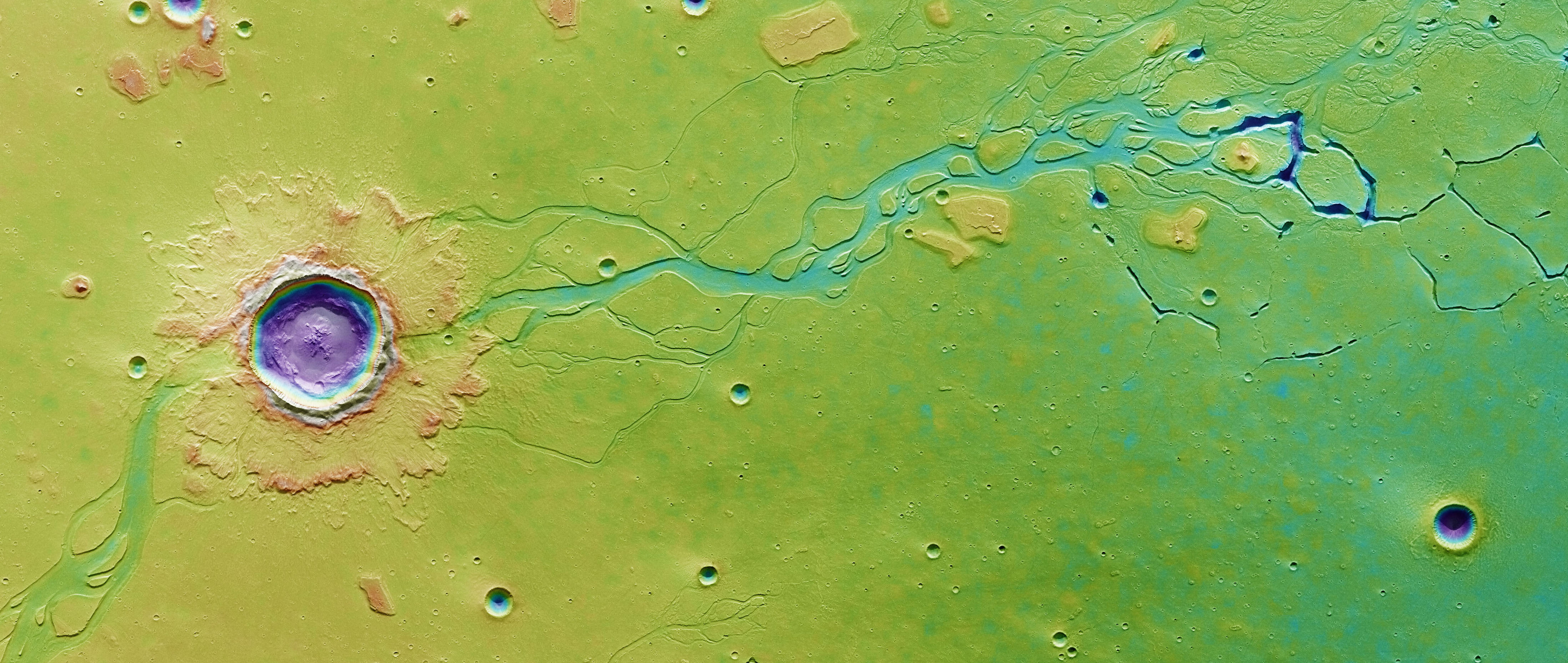 @EUMETSAT, we will face the challenges of the 21st century
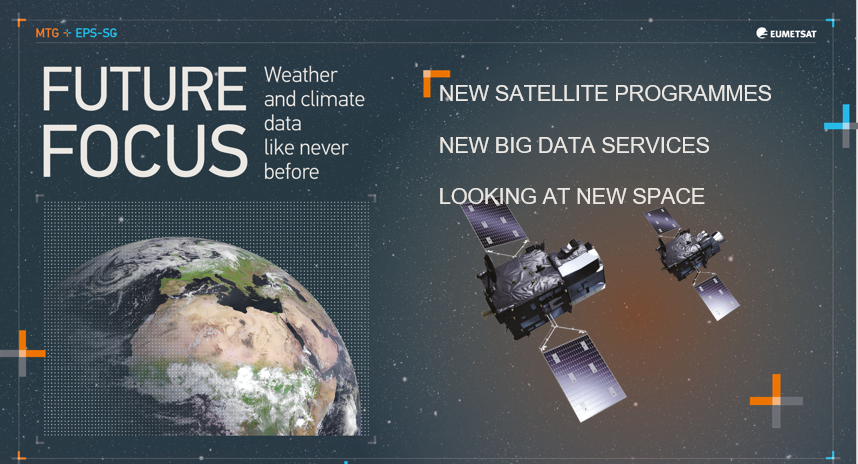 Your text, your text, your text
Your text, your text, your text
SWITCH TO SPACE 2 • 2020
In EUMETSAT, we need :

Scientists
Space engineers
IT and Big Data specialists
AI specialists

But also

Lawyers
Contract Officers
Finance specialists
HR managers
 …

 e
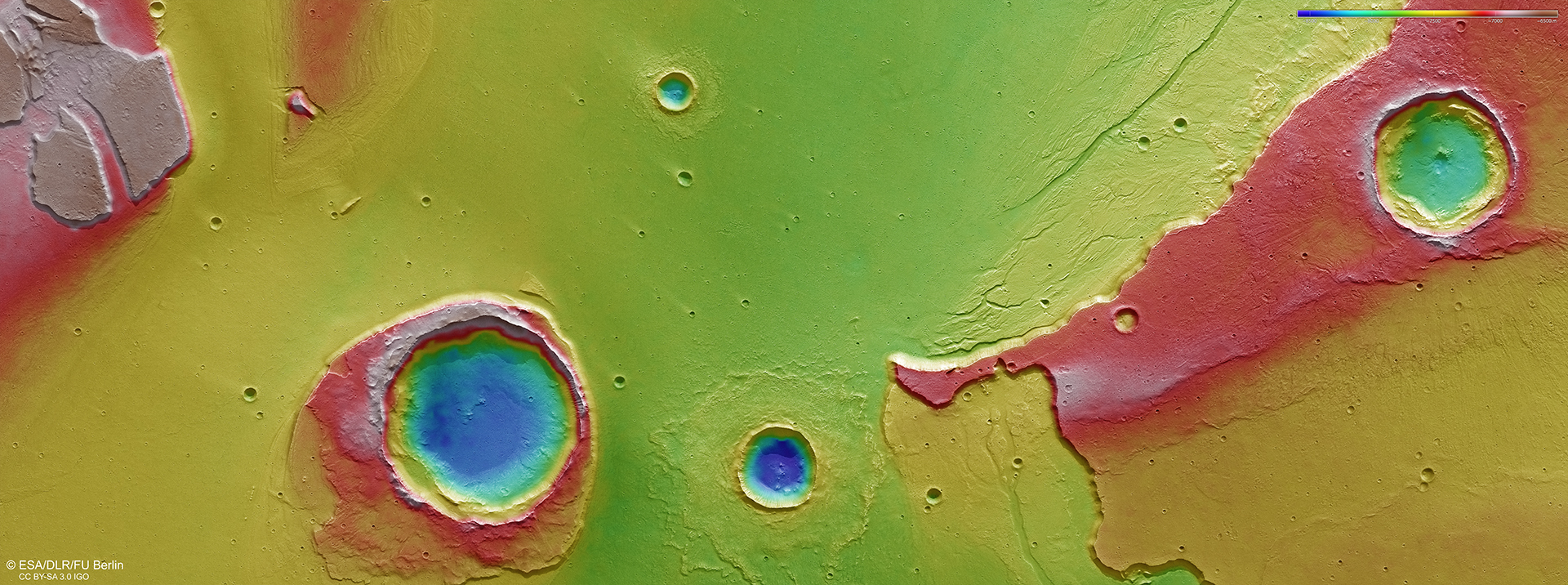 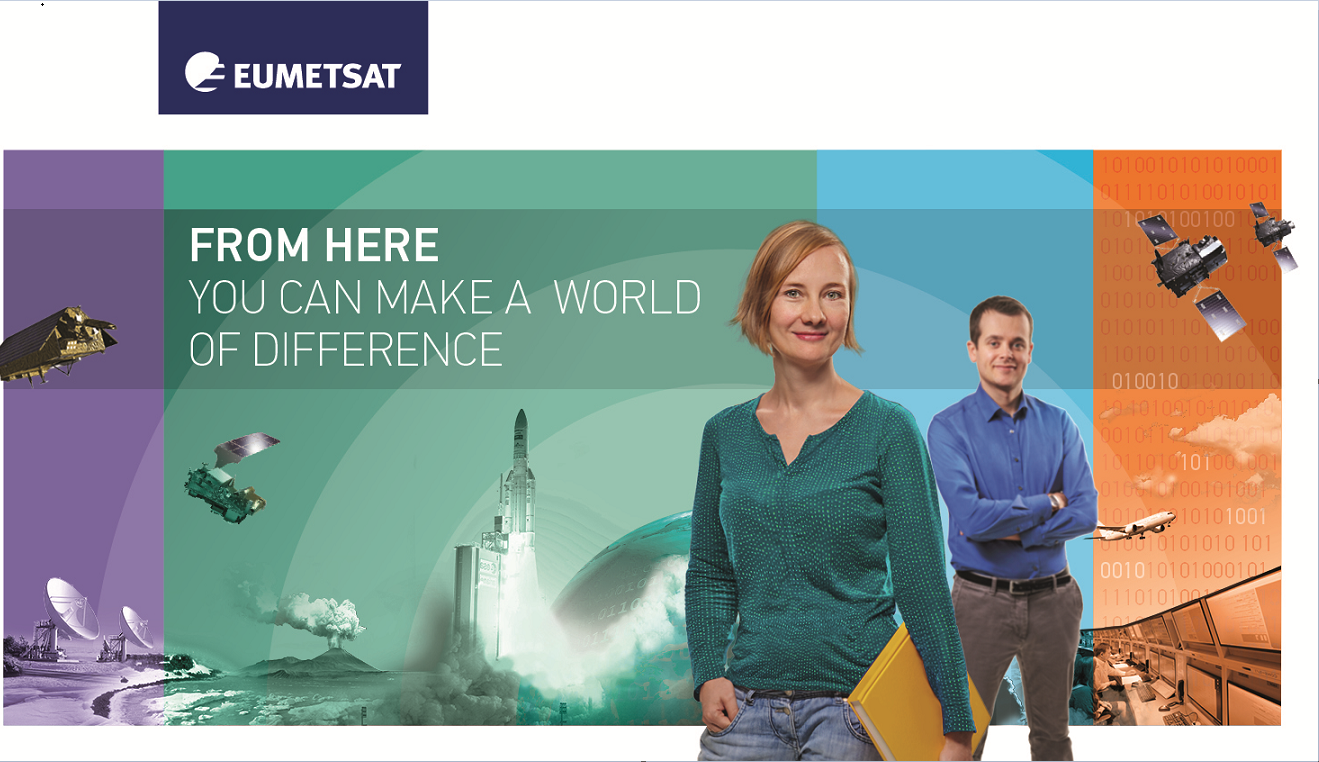 SWITCH TO SPACE 2 • 2020
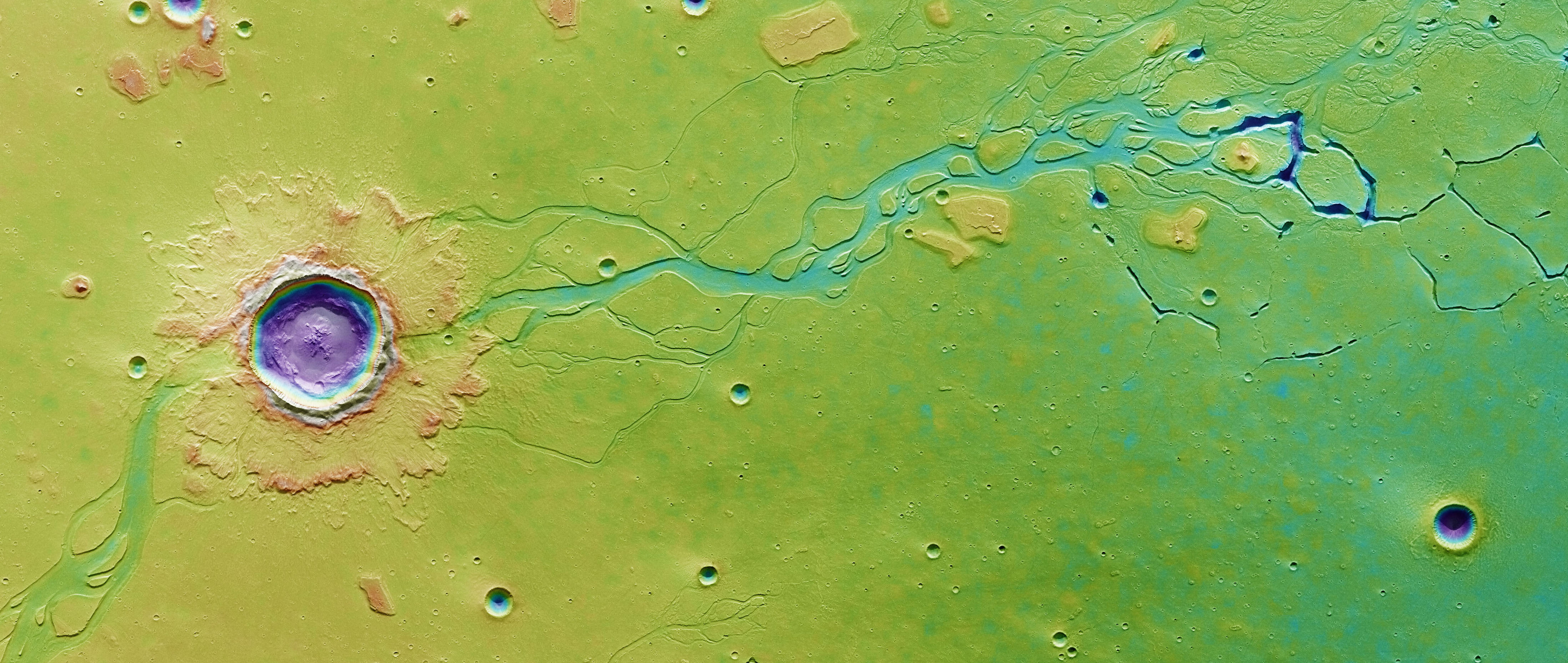 https://www4.eumetsat.int/work-us/careers-eumetsat
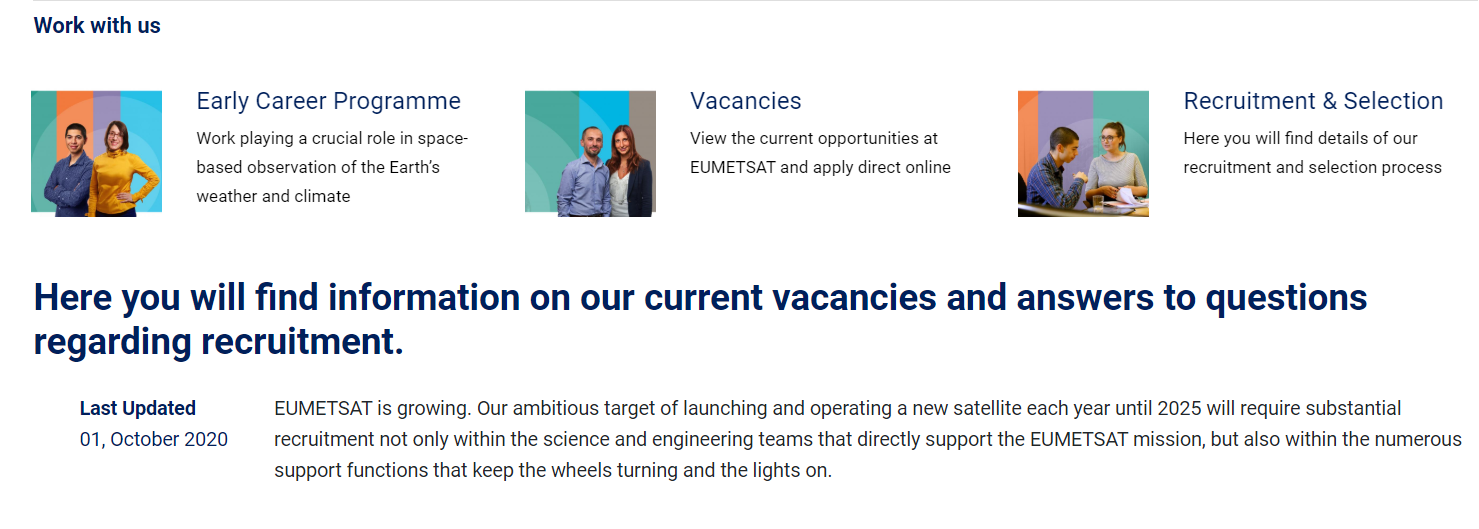 SWITCH TO SPACE 2 • 2020
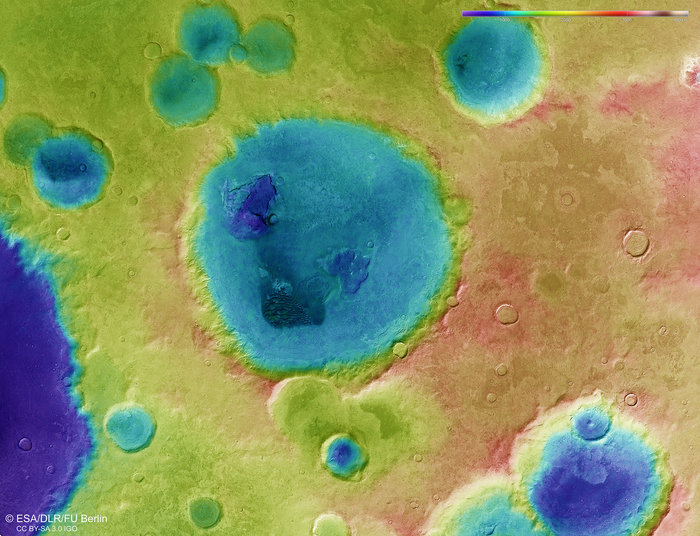 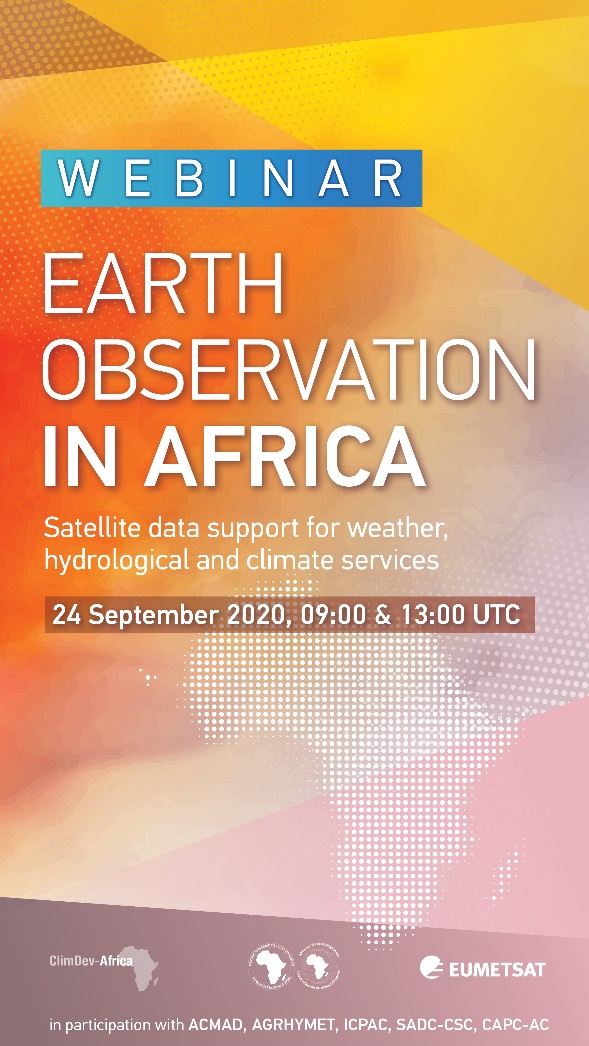 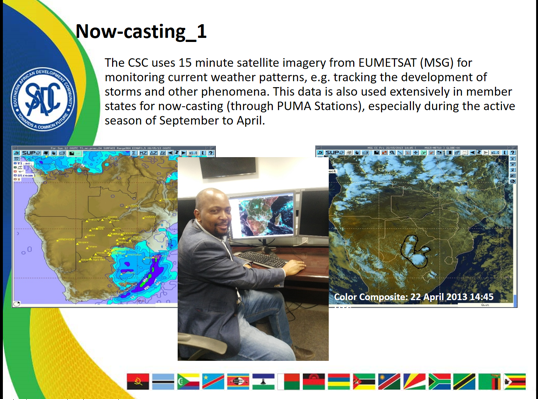 A recent example of an intern work at EUMETSAT
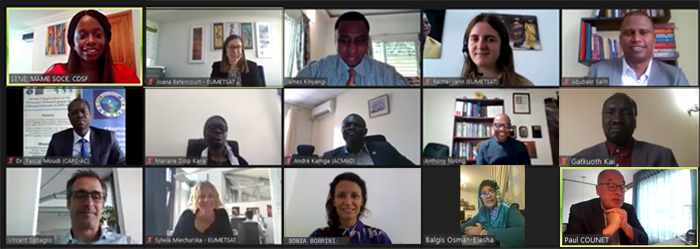 SWITCH TO SPACE 2 • 2020
A 1 minute bio ?

Be curious

Grab opportunities
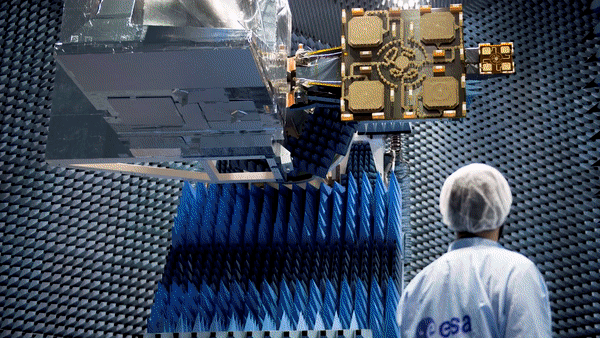 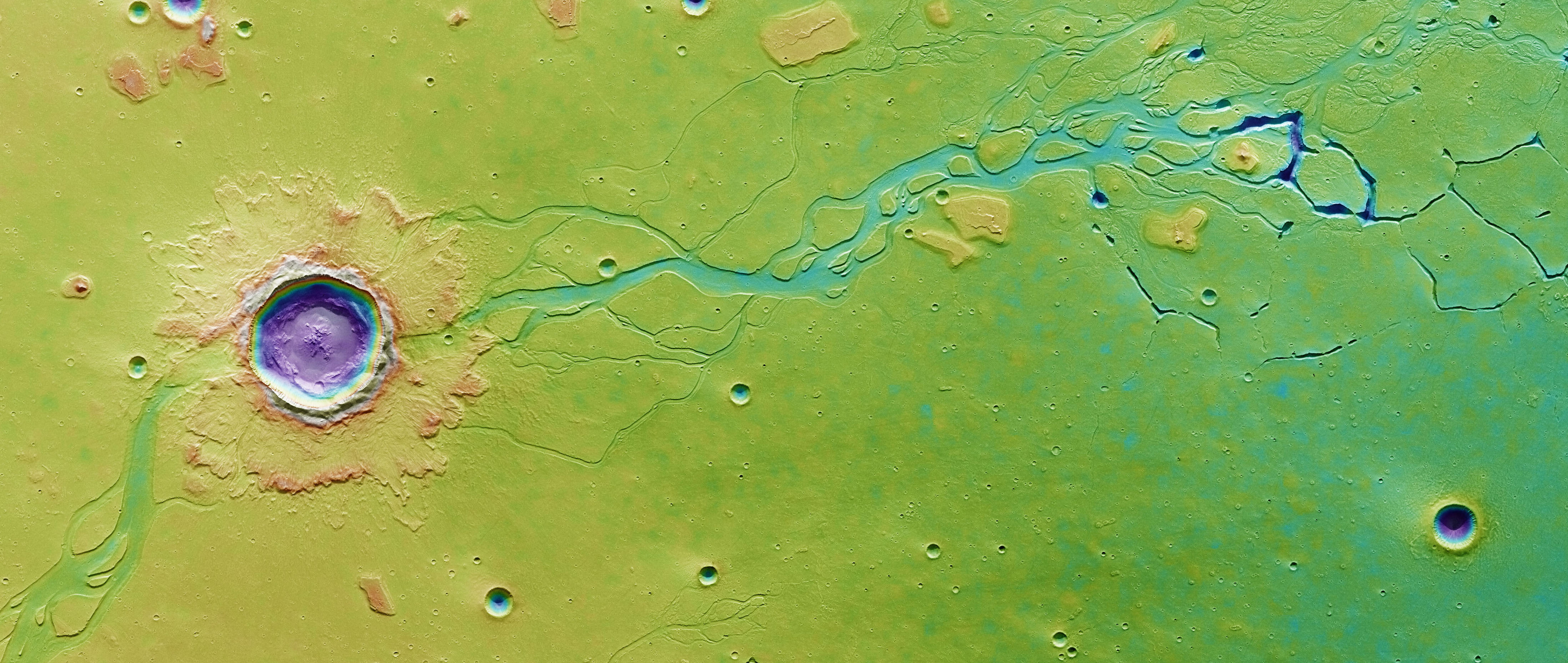 Watch us on November 10, 

			Launch of Copernicus Sentinel-6 satellite
SWITCH TO SPACE 2 • 2020
Follow us, discover us, know us better…
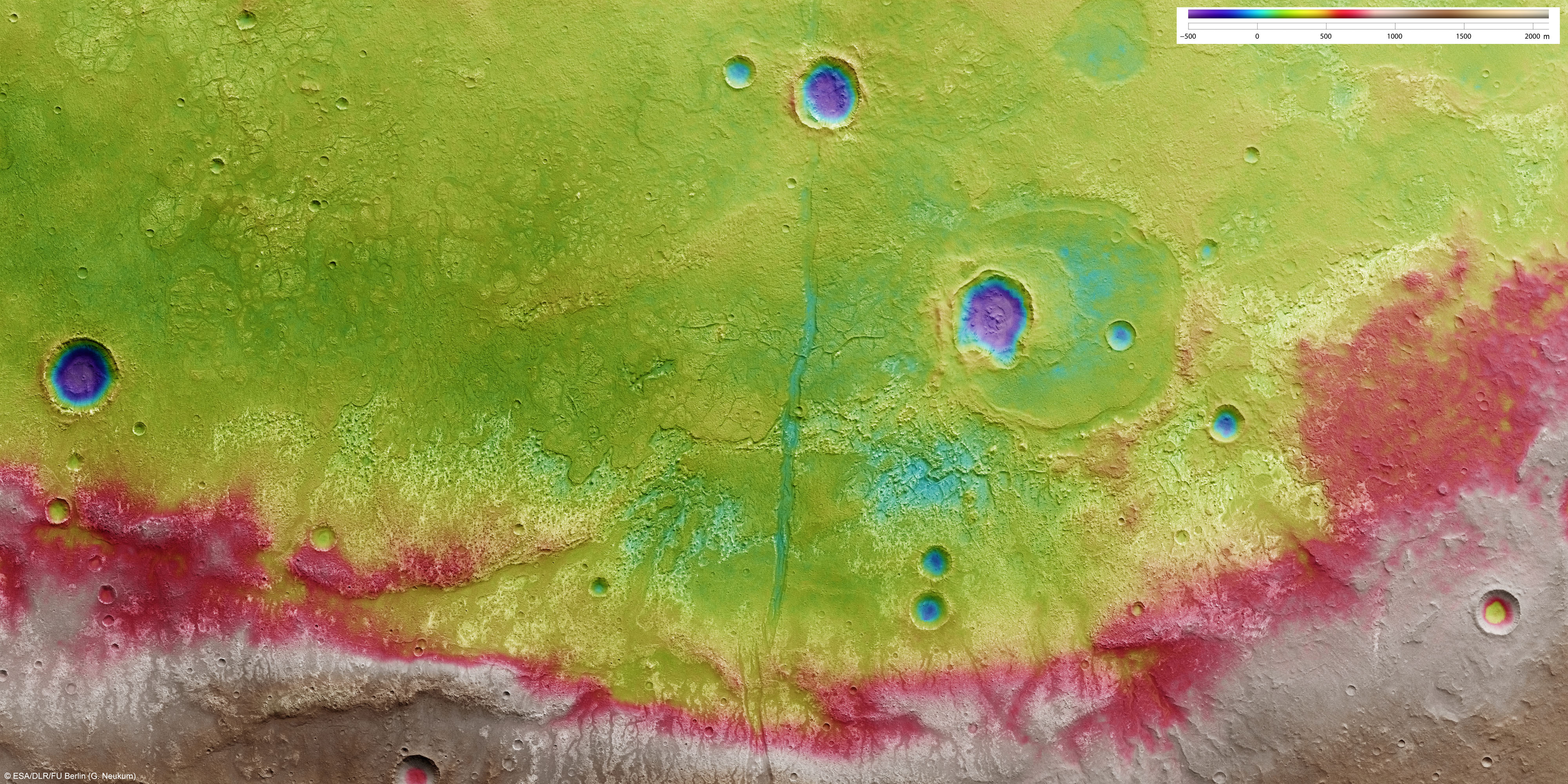 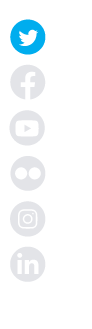 @paulcounet
www.facebook.com/eumetsat/
You Tube EUMETSAT
flickr.com/photos/eumetsat/
@eumetsatmedia
linkedin.com/company/eumetsat
+49 171 973 54 43
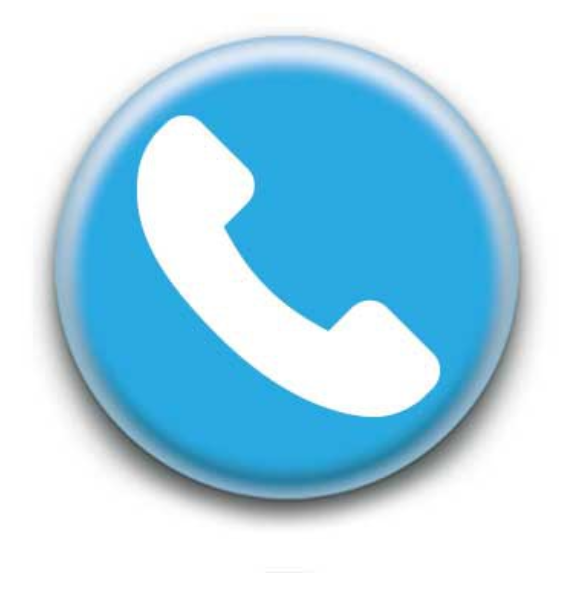 SWITCH TO SPACE 2 • 2020